TS-x77 SeriesSupercharge business productivity with efficient, powerful multi-core processing
QNAP Systems, Inc.
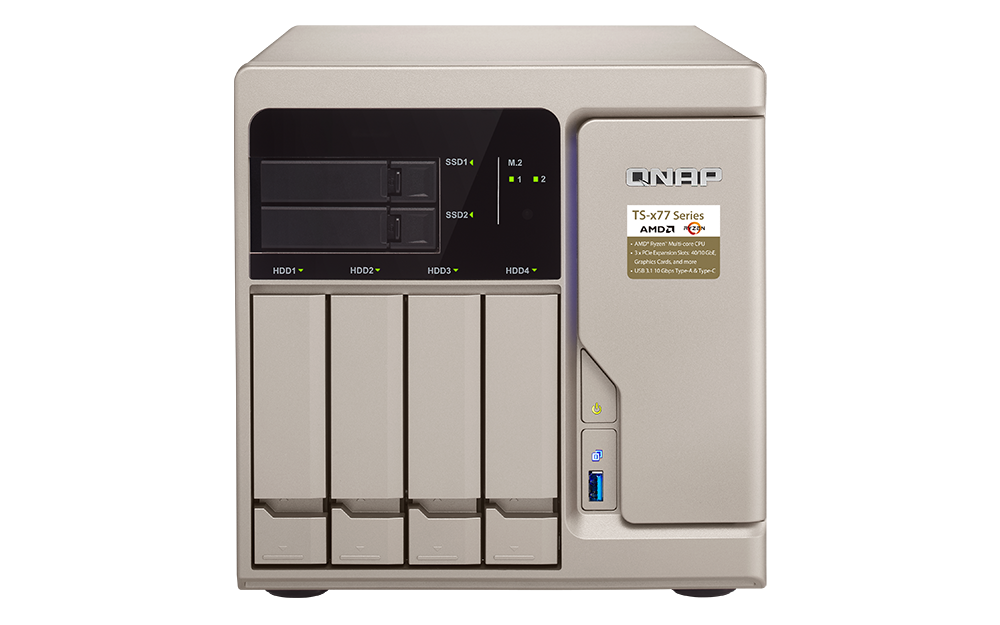 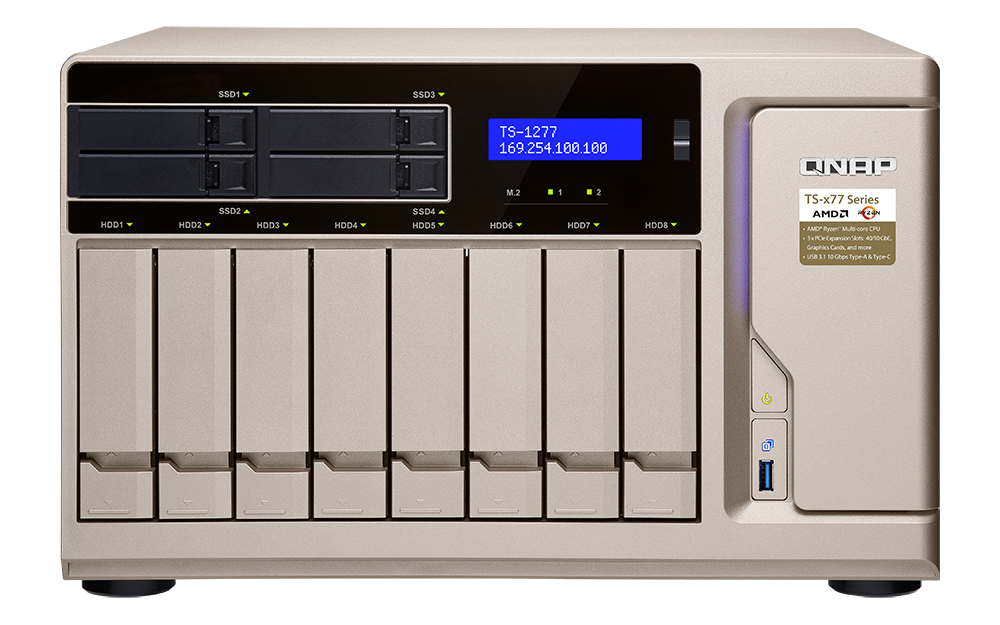 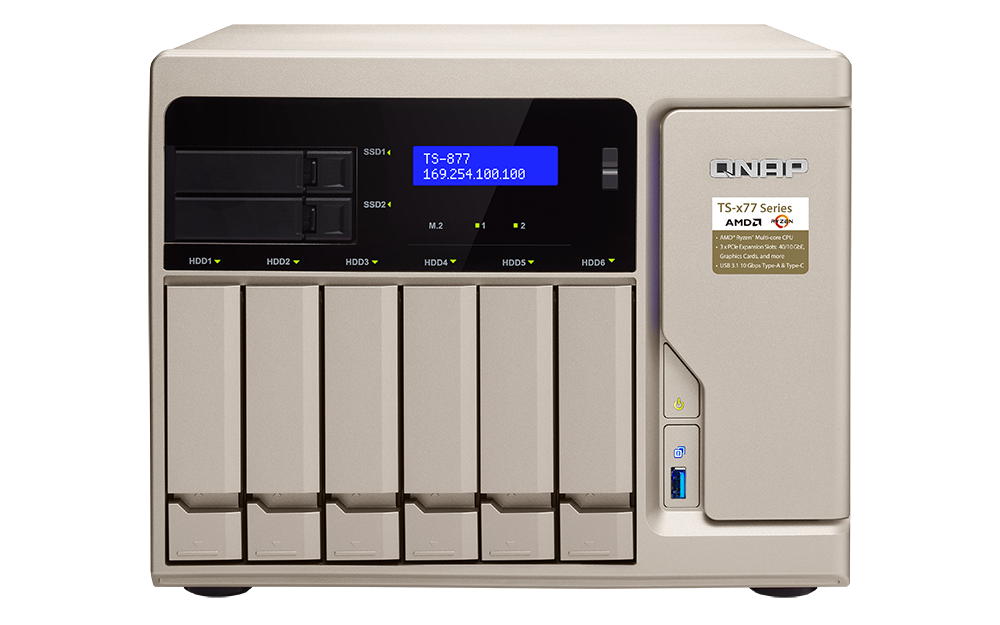 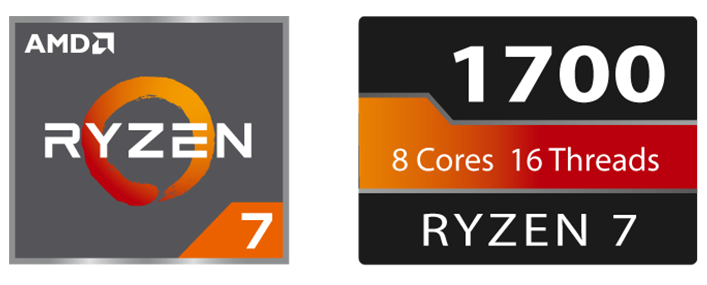 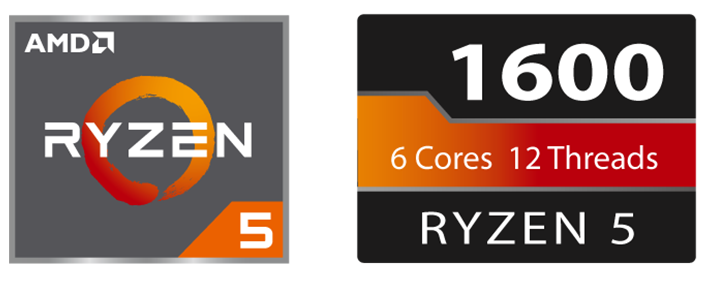 TS-677
TS-1277
TS-877
Elite performance w/ 65W TDP
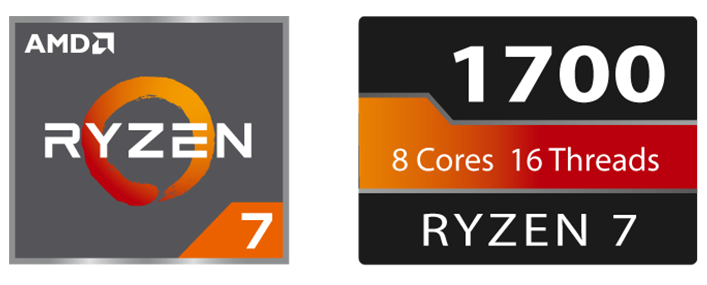 8-core, 16-thread |  3.0 GHz / 3.7 GHz
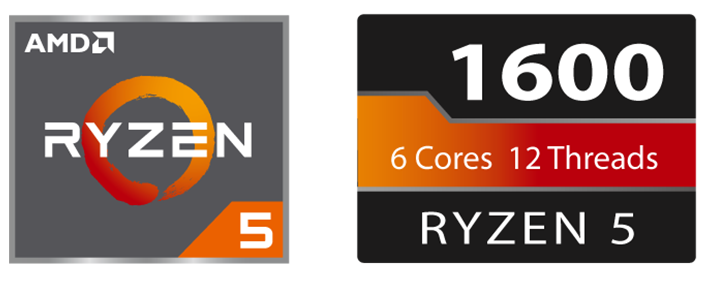 6-core, 12-thread |  3.2 GHz / 3.6 GHz
[Speaker Notes: 標題可以再刪短一點]
The power to work faster & smarter
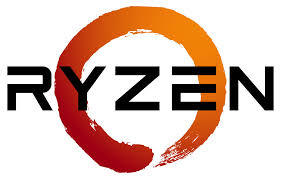 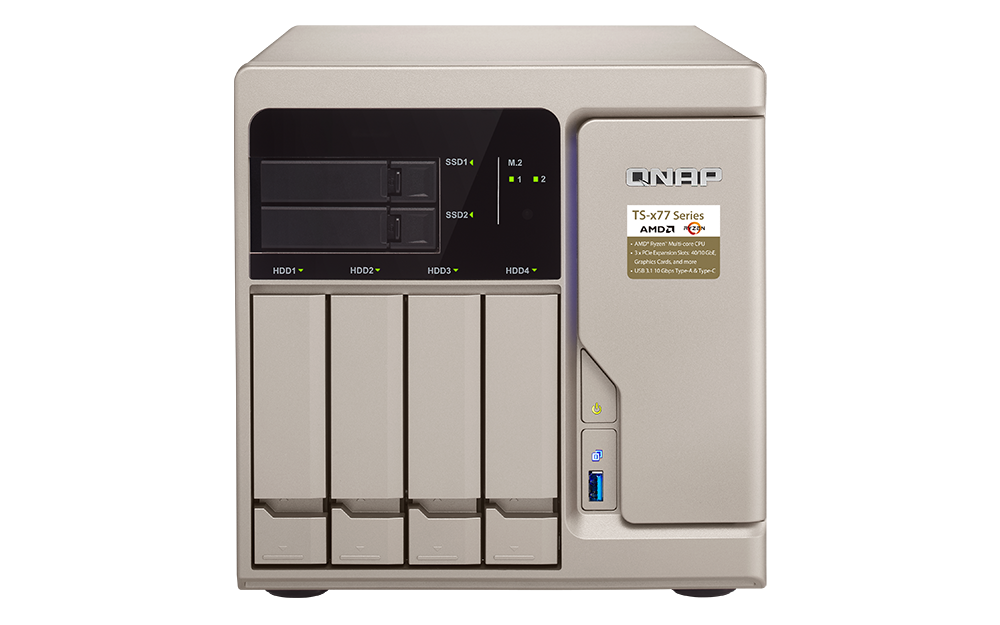 TS-1277-1600-8G
Ryzen 5 1600, 8GB RAM
TS-677-1600-8G
Ryzen 5 1600, 8GB RAM
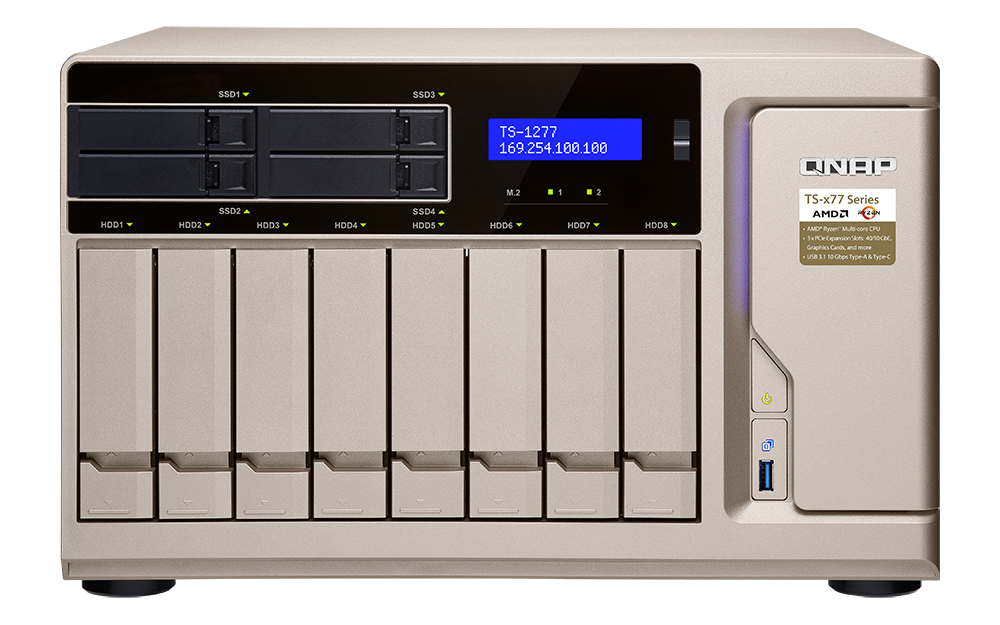 TS-1277-1700-16G
Ryzen 7 1700, 16GB RAM
TS-877-1600-8G
Ryzen 5 1600, 8GB RAM
TS-1277-1700-64G
Ryzen 7 1700, 64GB RAM
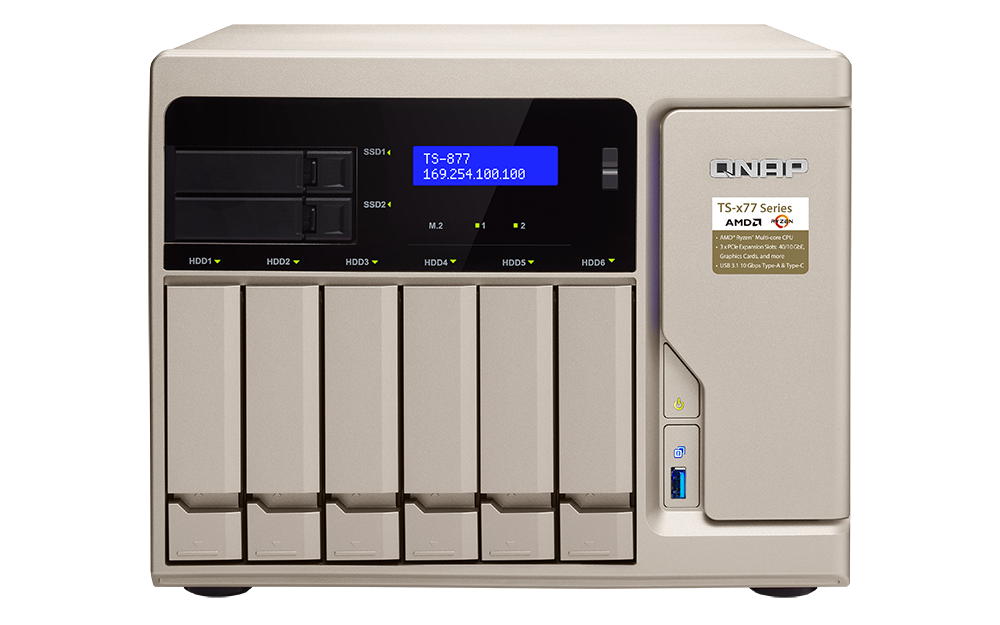 60%
TS-877-1700-16G
Ryzen 7 1700, 16GB RAM
10GbE connectivity via a PCIe NIC
10GbE x 2 
(Sequential file transfer)
10GbE x 2 
(Encrypted sequential file transfer)
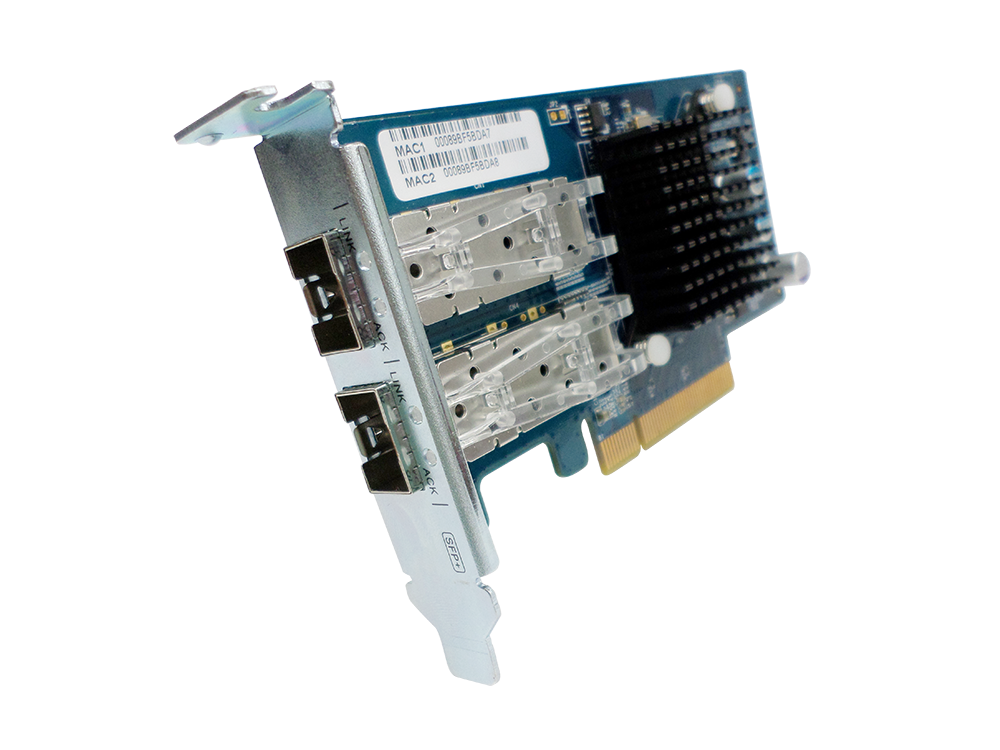 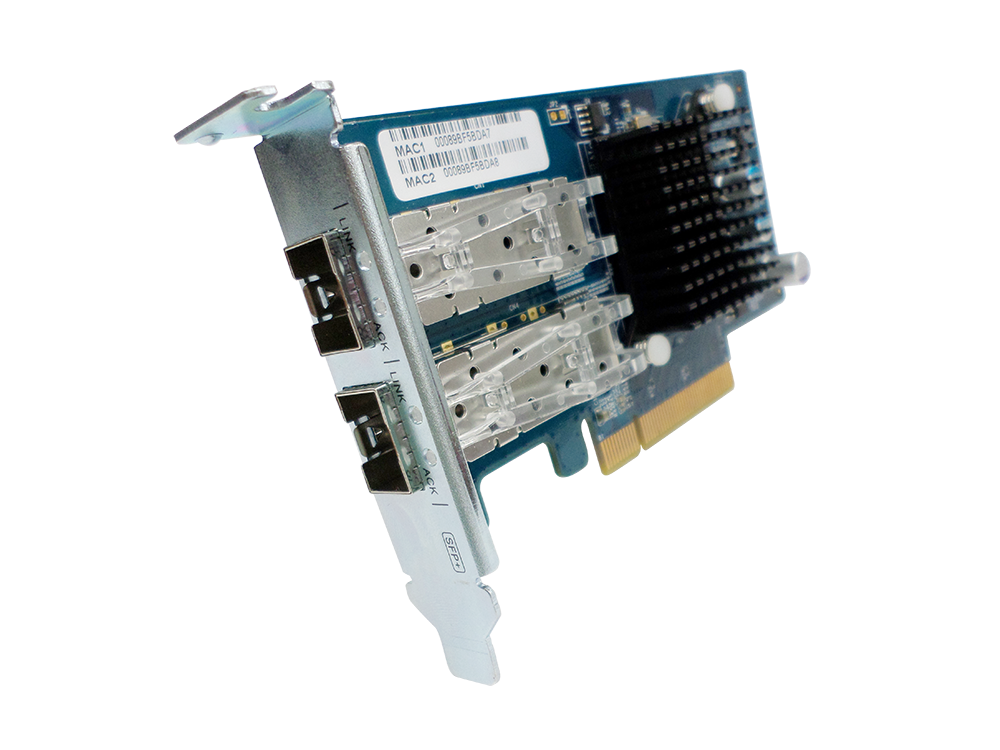 0
0
1500
750
1500
750
2346
2323
2250
2250
1859
1725
Download
Download
Upload
Upload
Tested in QNAP Labs. Figures may vary by environments.
Test environment:NAS: TS-1277-1700-16G with QTS 4.3.4
Volume type: RAID 5; 12 x Intel S3500 240GB SSDs (SSDSC2BB240G4)
Client PC:Intel® Core™ i7-4770 3.40GHz CPU; 16GB RAM; QNAP LAN-10G2SF-MLX 10GbE NIC ; Windows® 10 64-bit, IOMeter 64KB
Front overview
IR receiver
LCD w/ Enter & Select buttons
USB 3.1 
Gen 1 & Copy button
LED indicators w/ adjustable brightness:
HDD, SSD, M.2 SSD
Power button
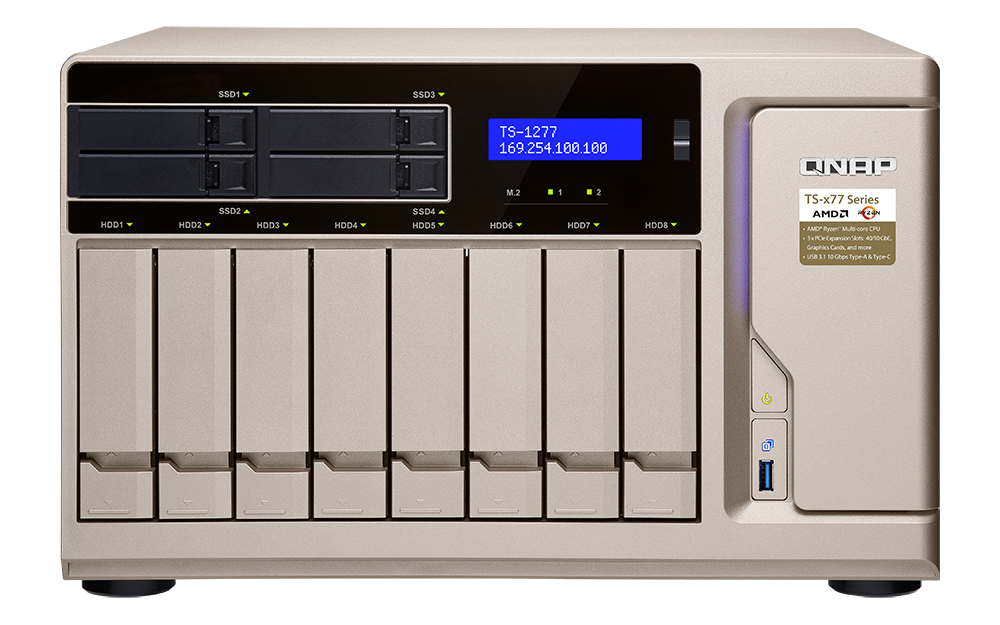 2, 4 x 2.5” SSD trays for Qtier auto tiering & 
SSD caching
4, 6, 8 x 3.5” HDD trays w/ support for 2.5” drives
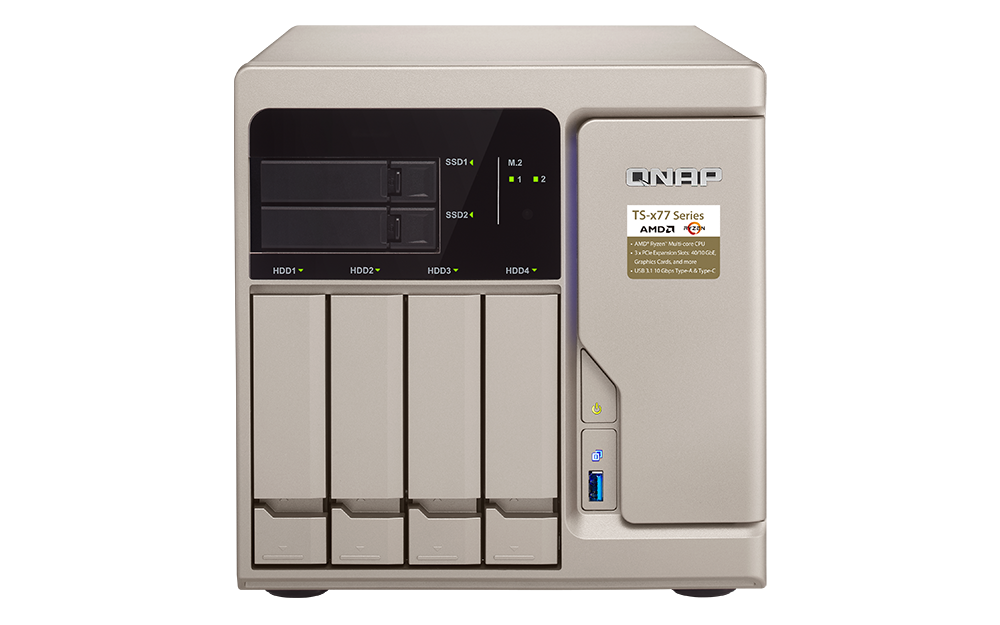 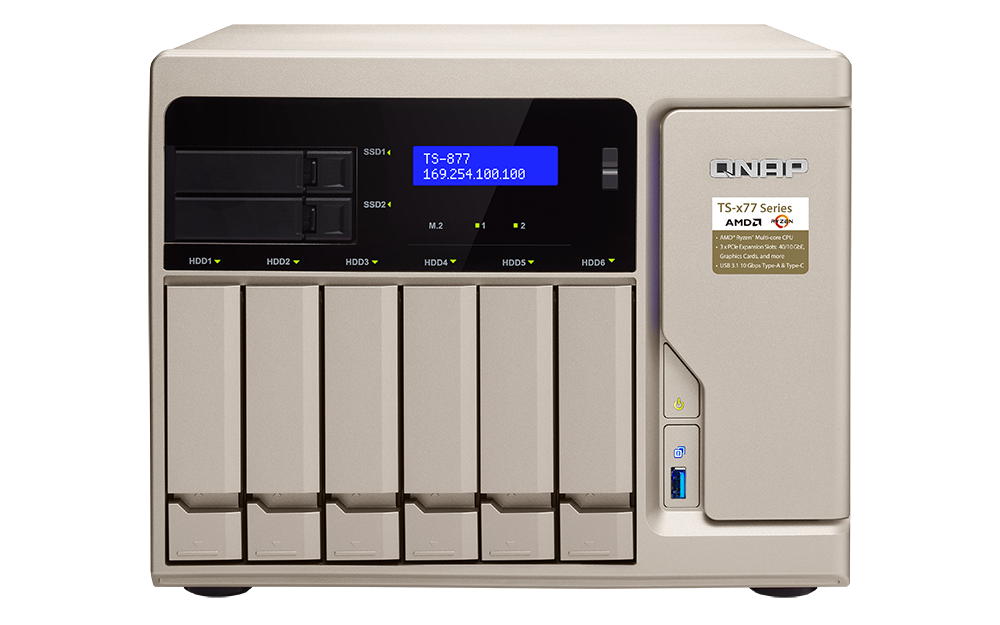 Rear overview
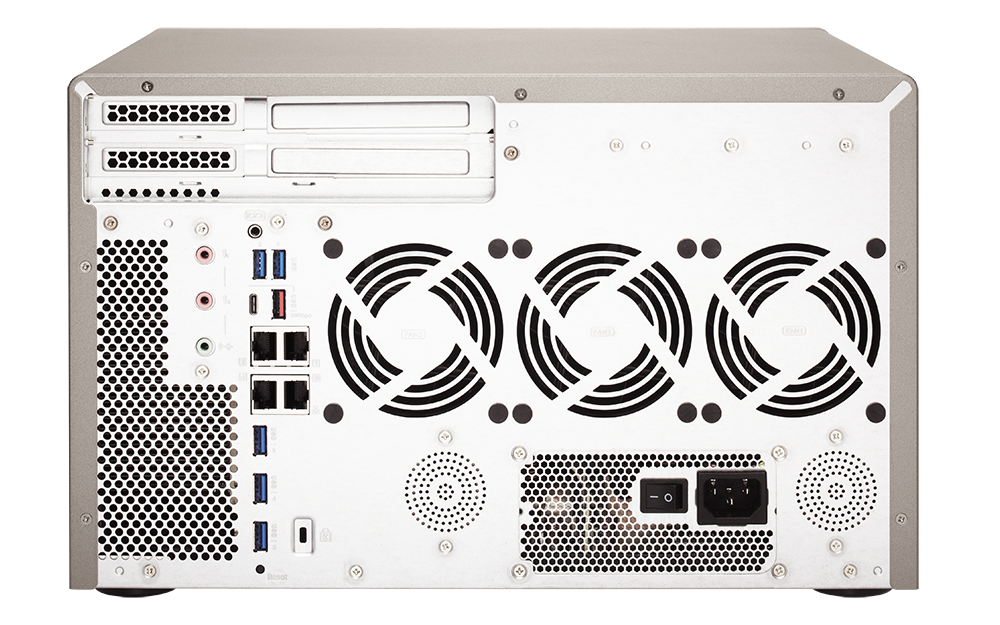 1 x PCIe 3.0 x8
1 x USB 3.1 Gen 2 
10G Type-A
1 x PCIe 3.0 x4
1 x PCIe 2.0 x4
1 x USB 3.1 Gen 2 
10G Type-C
2 x speakers
2 x Dynamic Mic In
1 x Line out
4 x GbE LAN
5 x USB 3.1 5G Gen 1
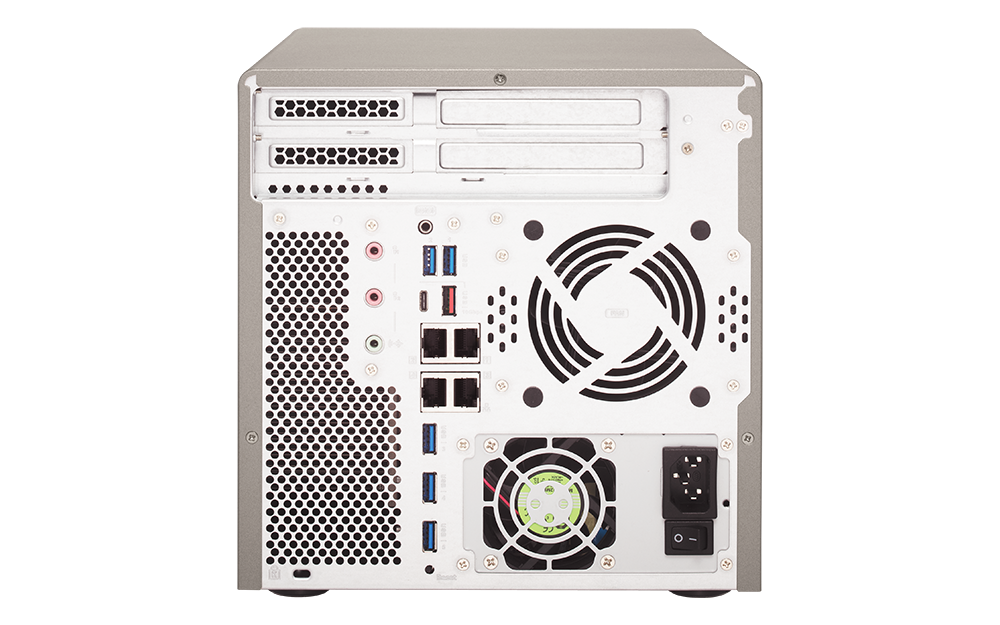 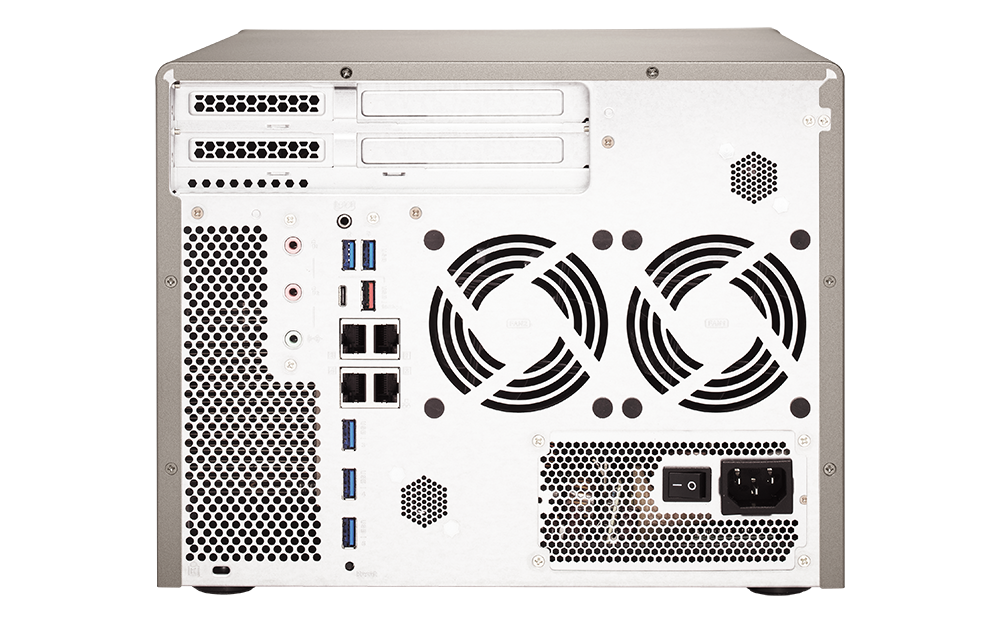 Under the hood
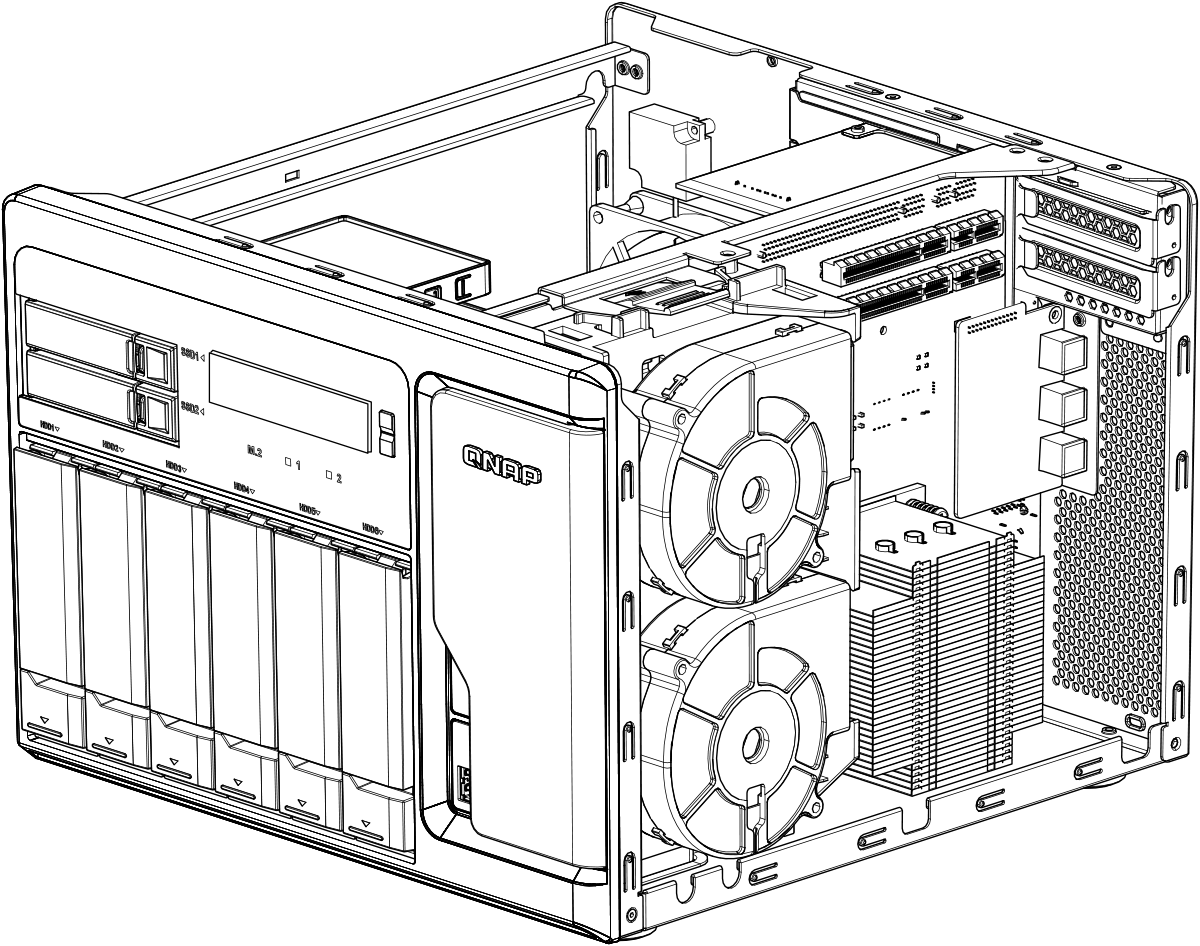 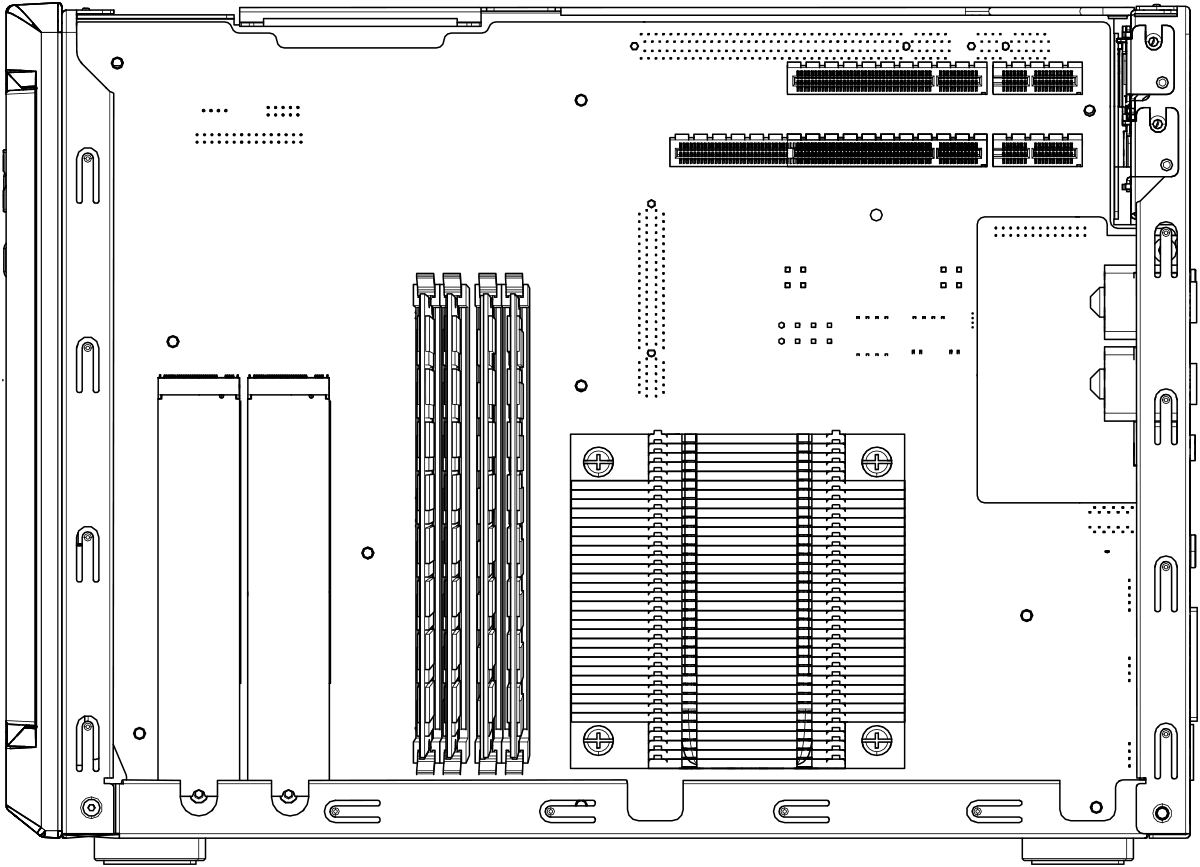 4 x DDR4 UDIMM RAM slots, max 64GB
2 x M.2 22110/2280/2260/
2242 SATA SSD slots
Dual fan coolers
Do more w/ desktop GPU
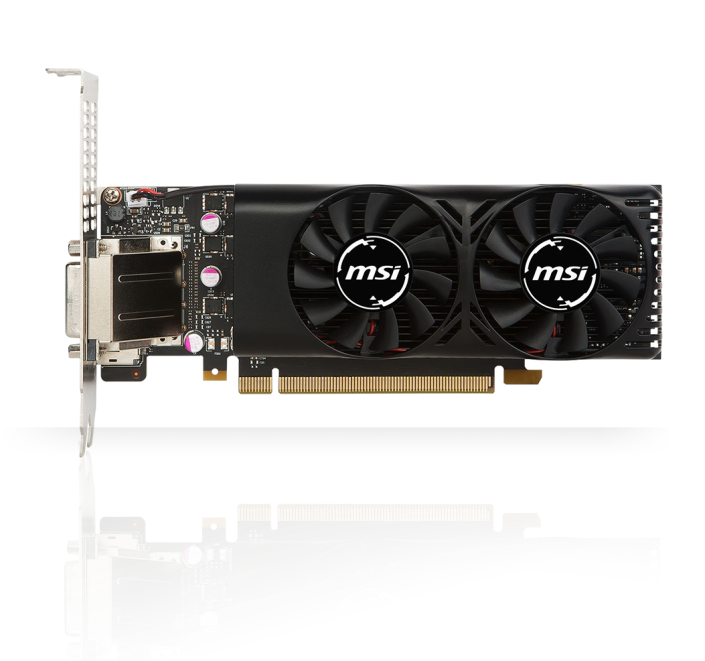 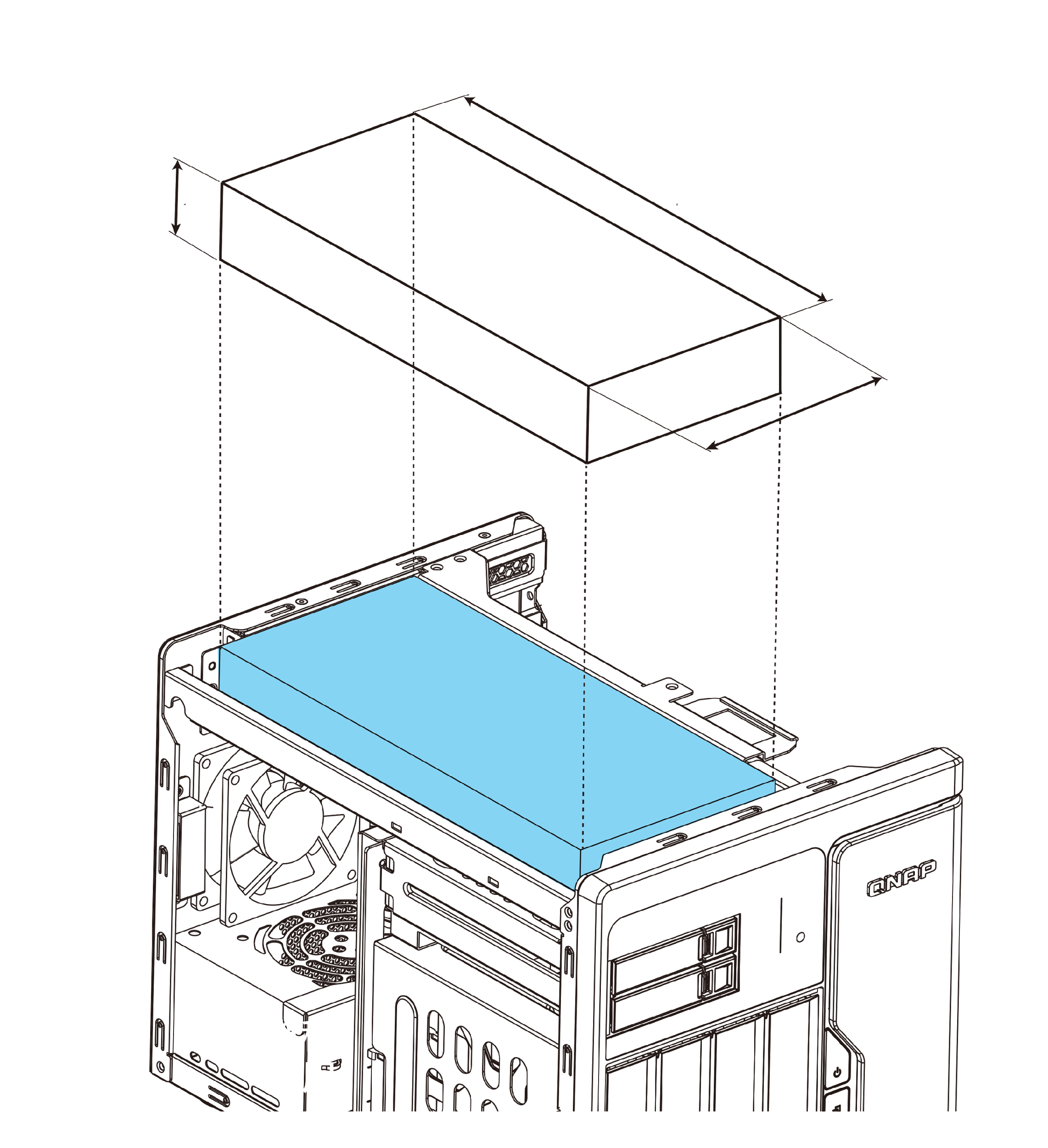 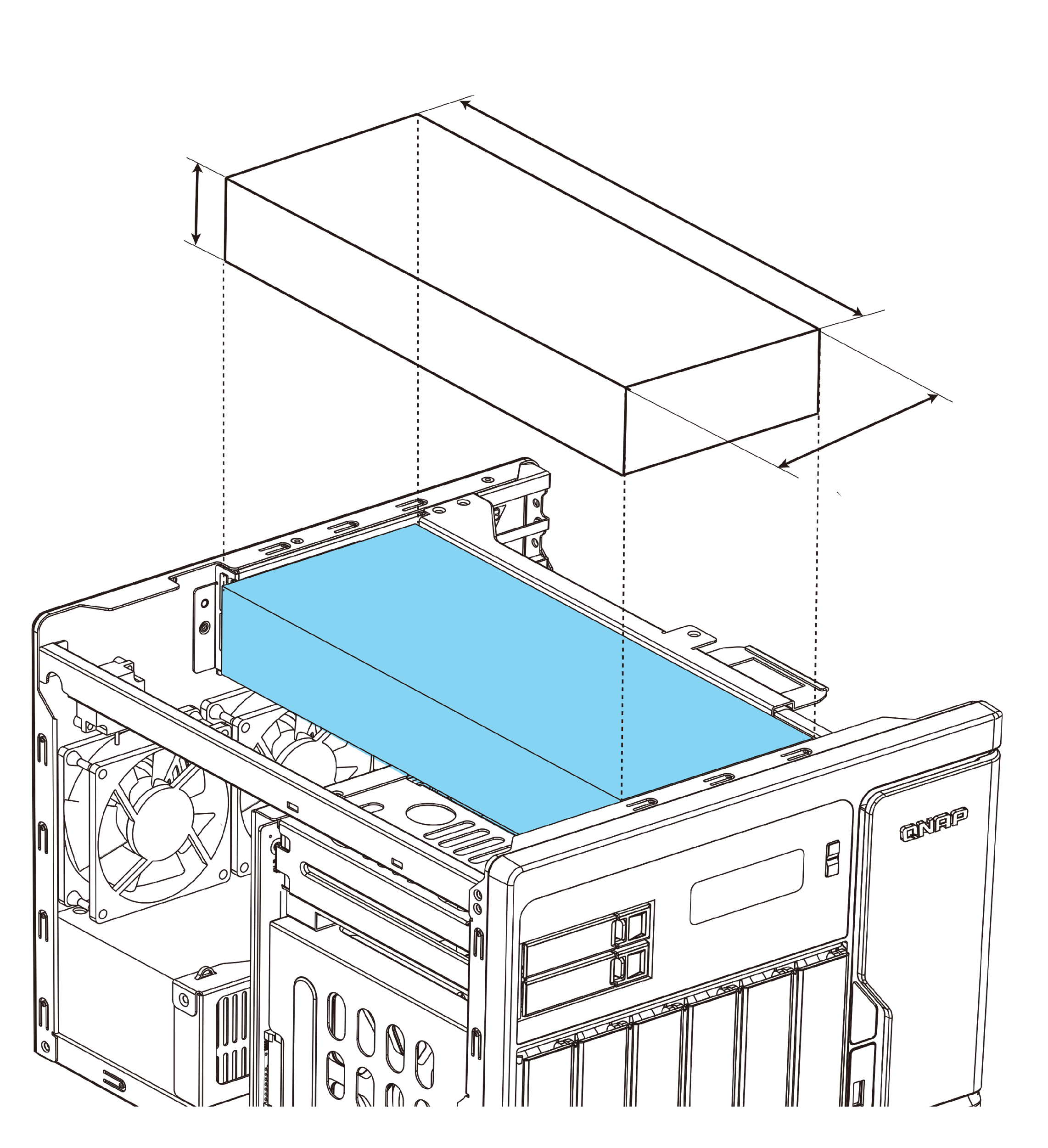 261 mm
40 mm
45 mm
266 mm
TS-677
TS-877/1277
GTX 1050Ti
117 mm
122 mm
550W PSU
TS-1277
250W PSU
TS-677
450W PSU
TS-877
GPU passthrough & QTS utilization
Virtualization Station: AMD & NVIDIA GPUs
HD Station, Linux Station, hardware transcoding: 
     NVIDIA GTX 1050/1060/1070 & P2000 GPUs
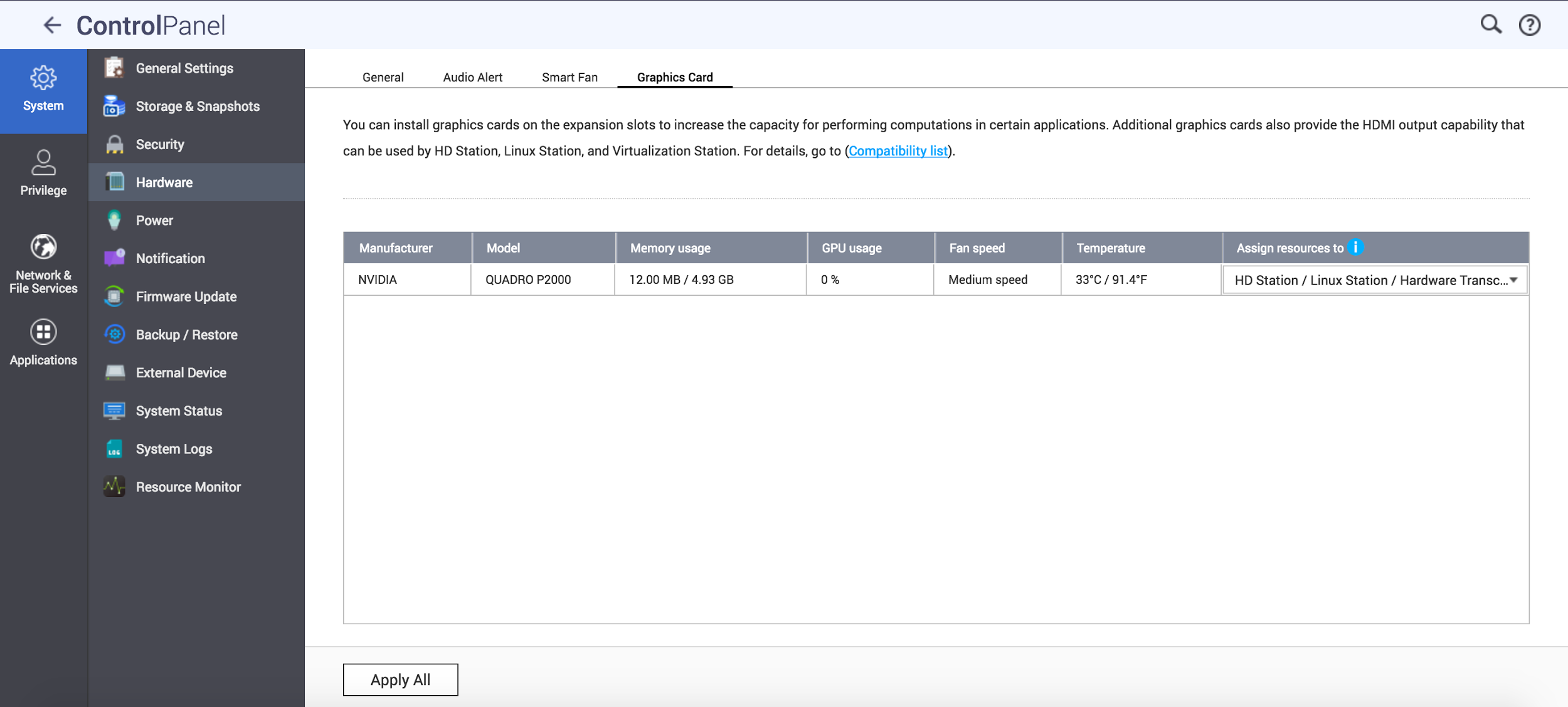 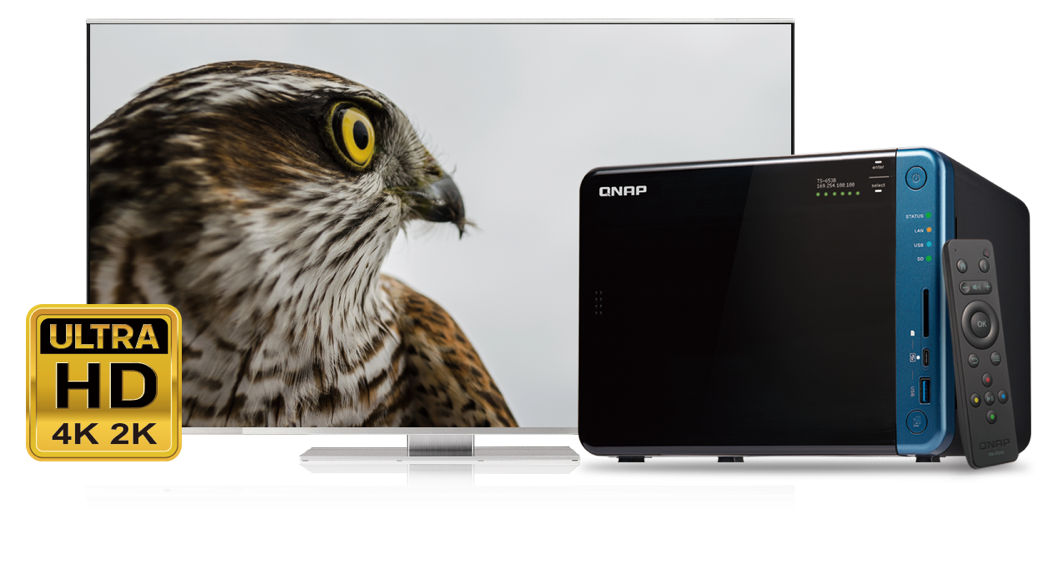 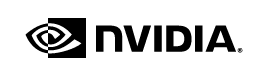 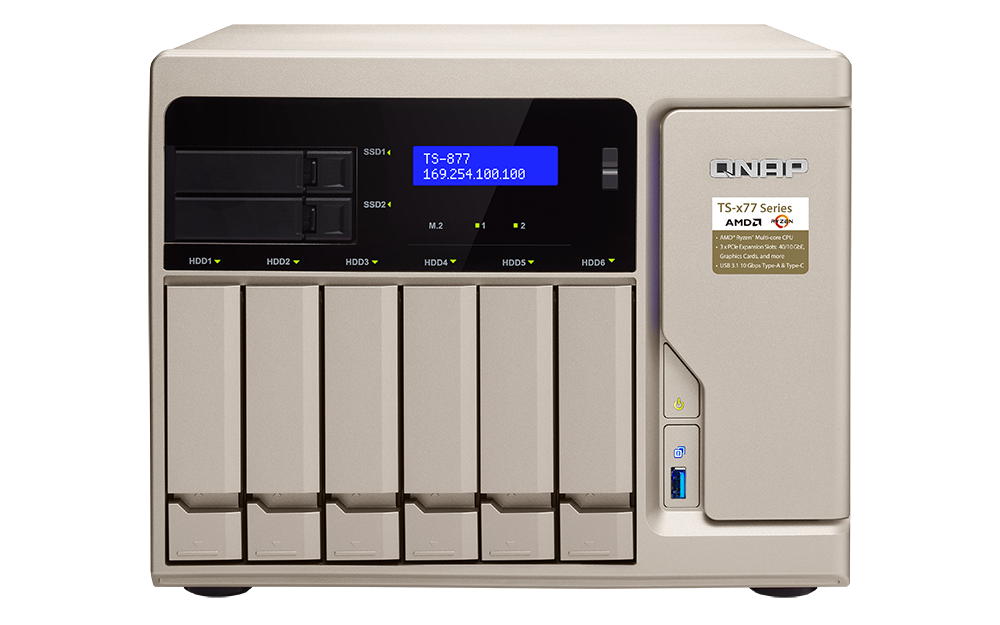 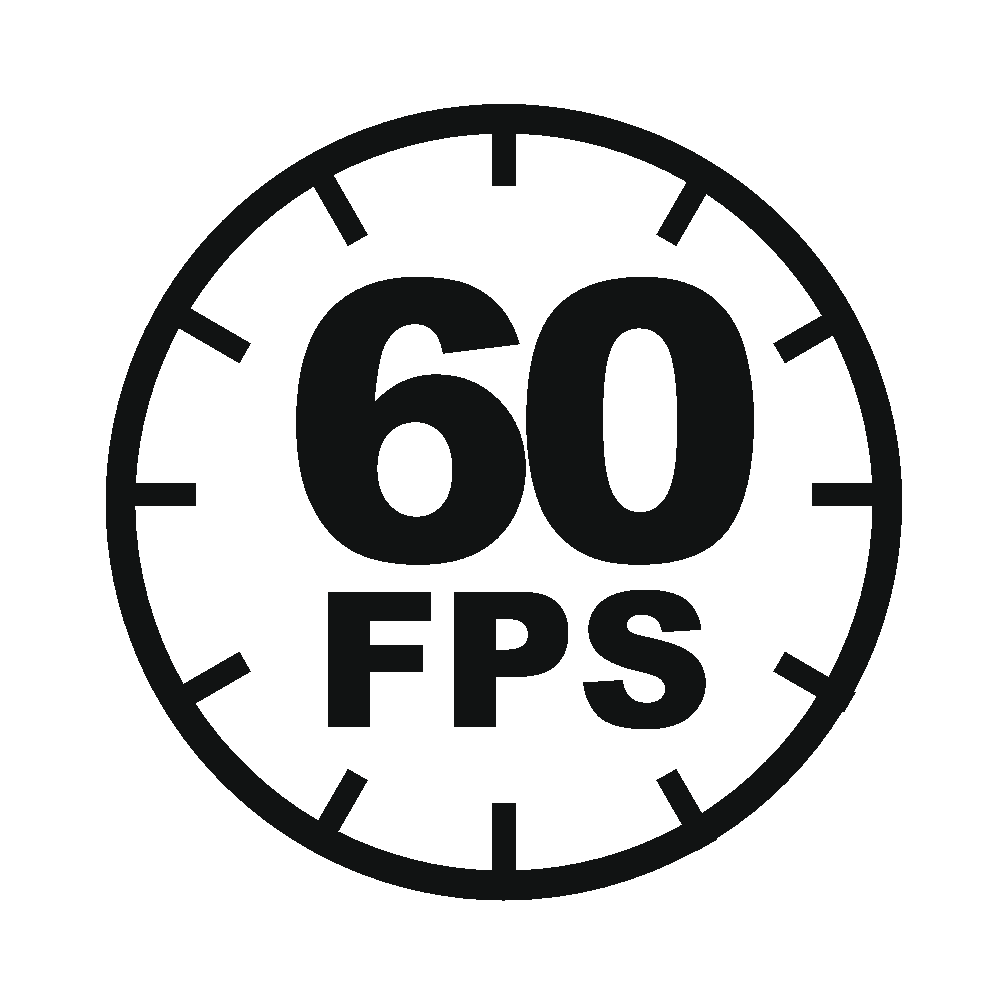 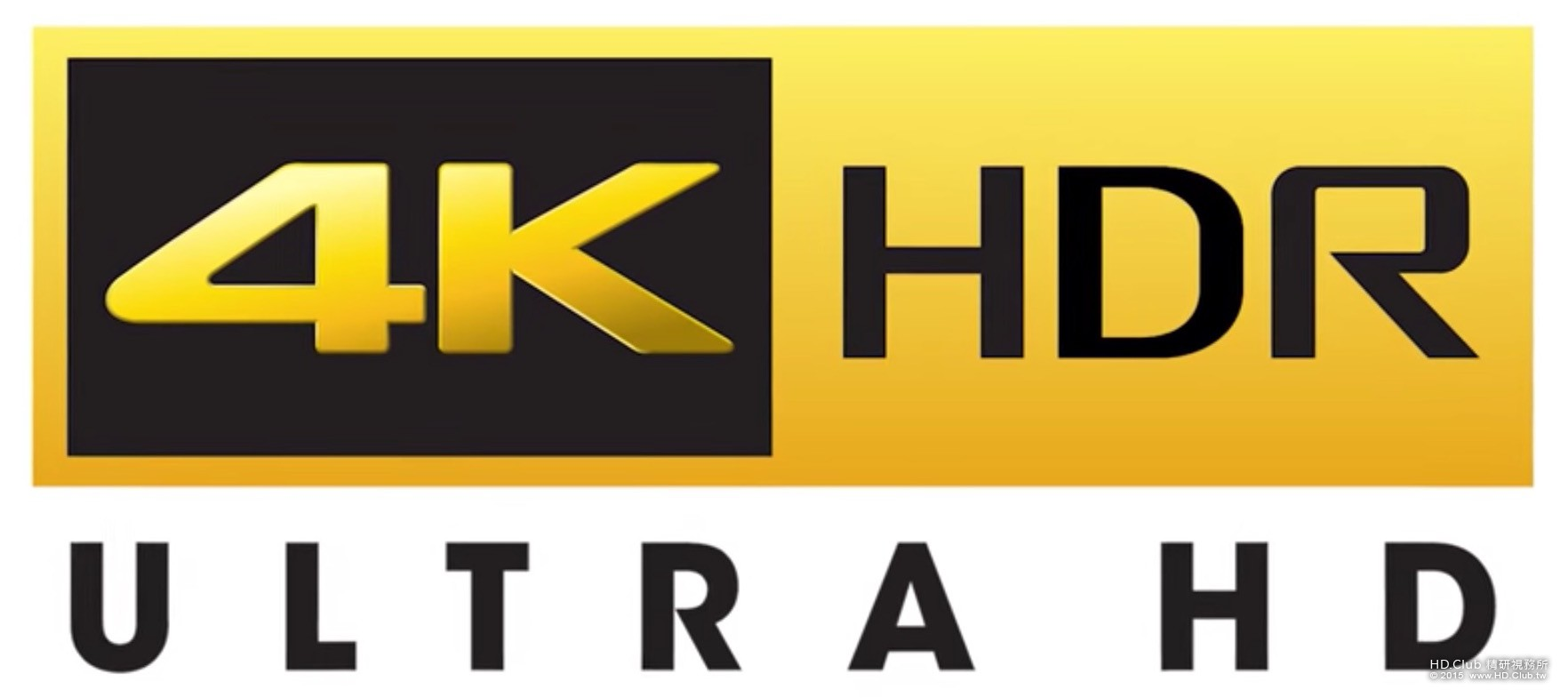 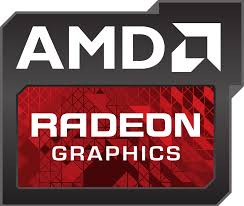 TS-x77 Demo
Upgrade memory
Install M.2 SSD with the included heatsink
Install a graphics card
QTS
Control Panel - Hardware - Graphics Card
HybridDesk Station 4K 60P video playback
Coming soon in Q4
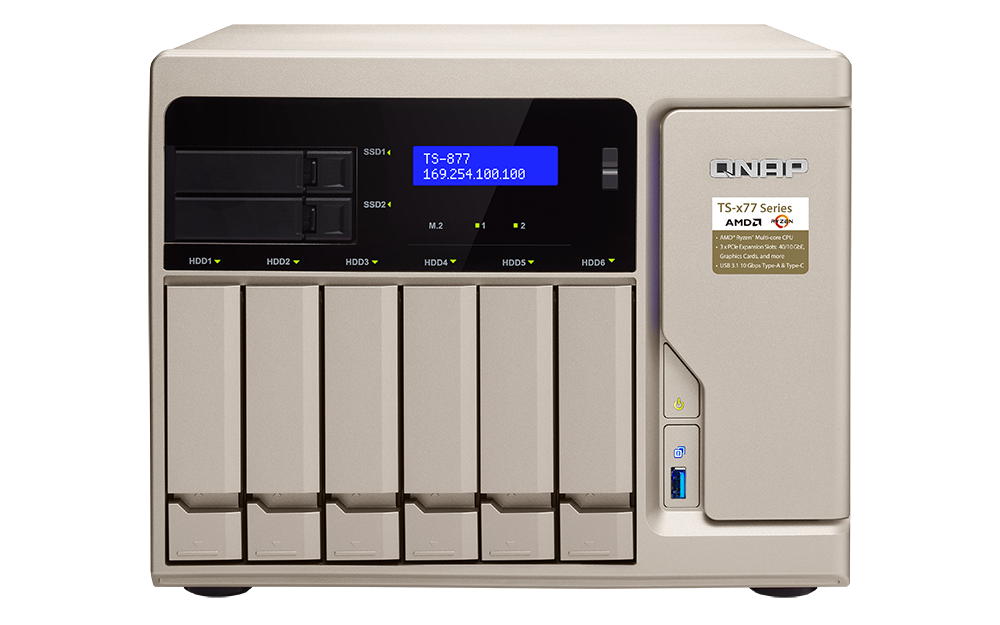 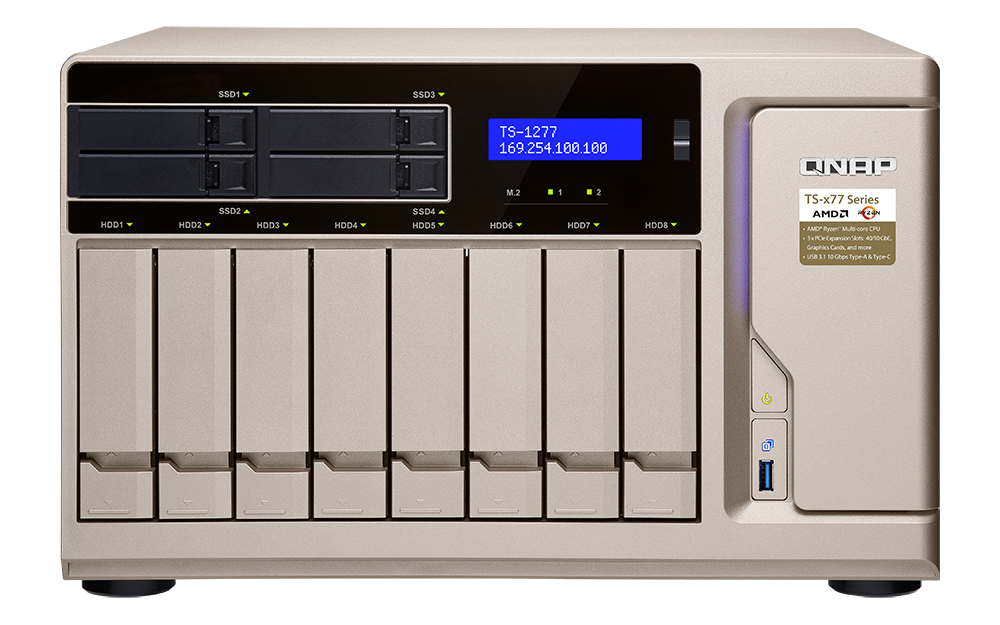 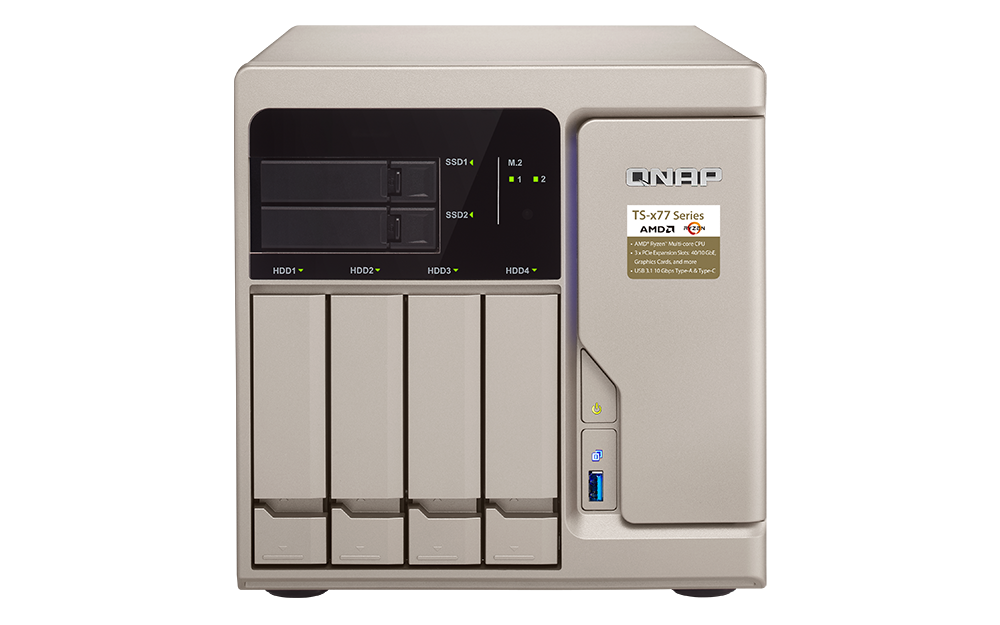 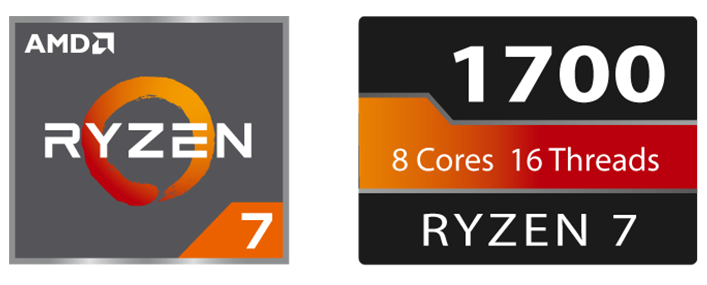 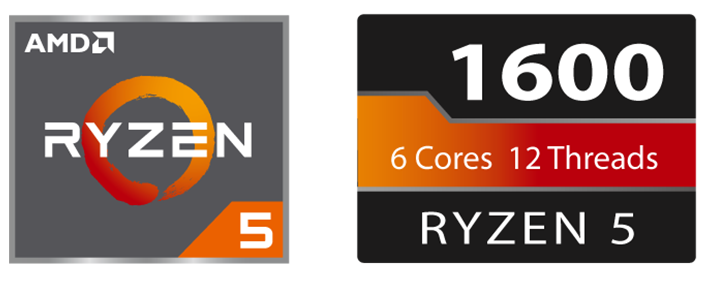 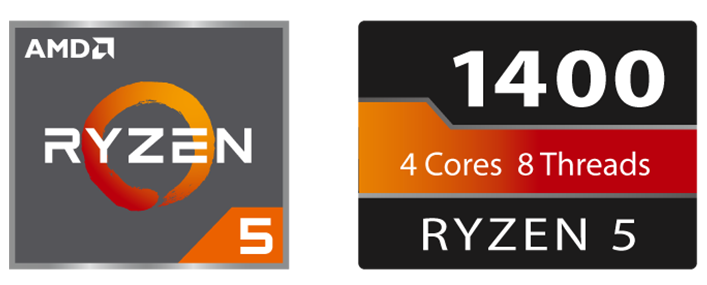 TS-1277-1700-64G
(4 x 16GB)
TS-877-1600-16G
(2 x 8GB)
TS-677-1400-8G
(2 x 4GB)
TS-1277-1700-32G
(2 x 16GB)
TS-877-1400-8G
   (2 x 4GB)
TS-1277-1600-16G
(2 x 8GB)
360° Panorama
Photo & Video
QNAP Systems, Inc.
The Latest Trend of 360-degree Media Viewing
Various devices support shooting 360° photo or video
Well-known websites have supported 360 ° panoramic photos or video playback
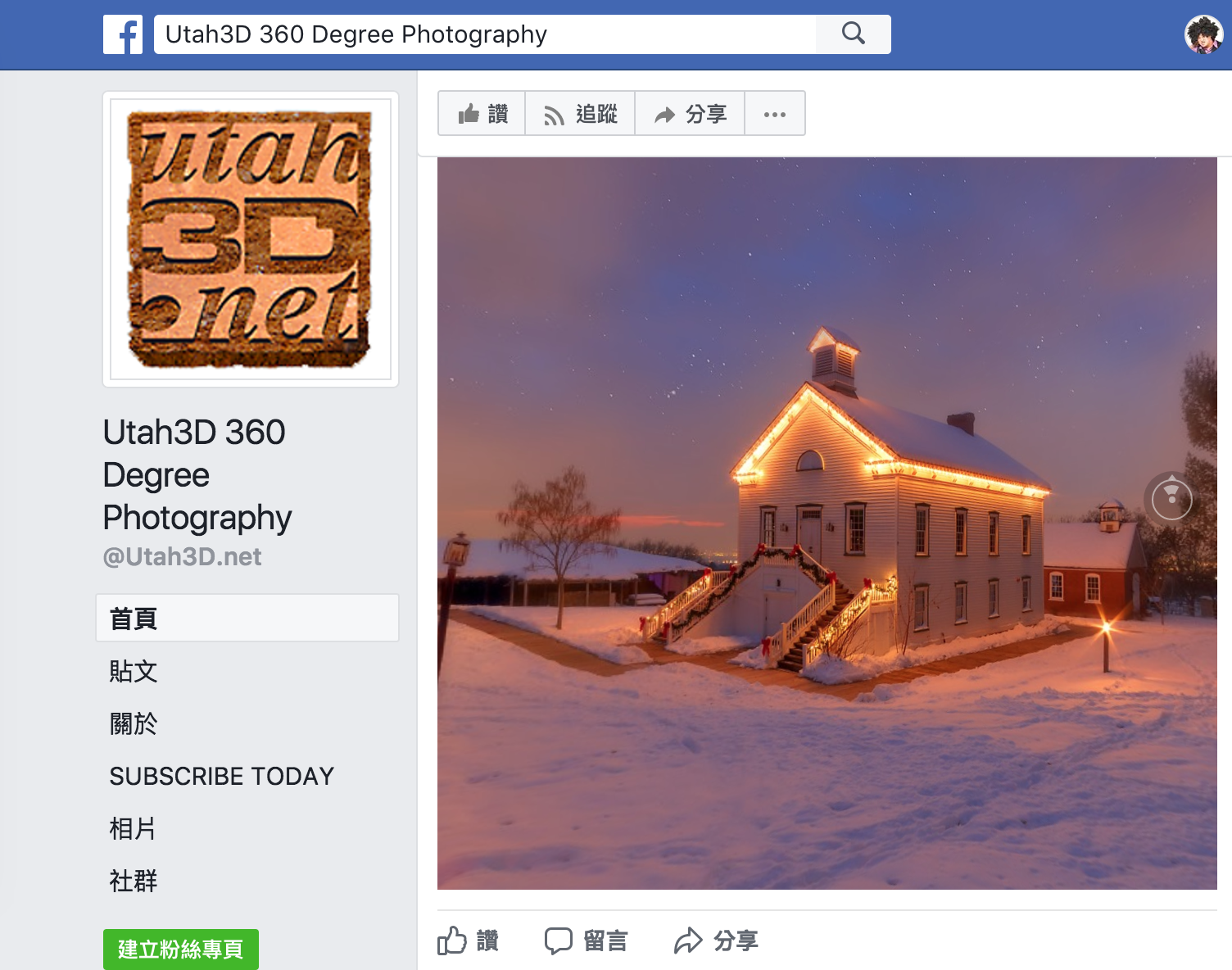 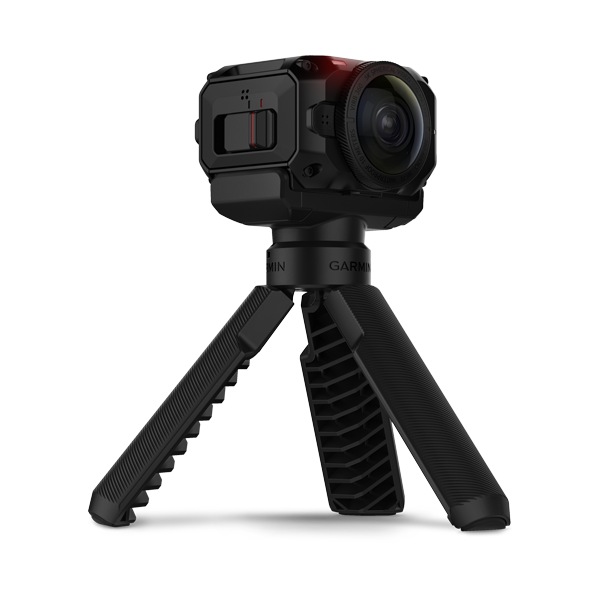 Garmin
VIRB® 360
YouTube
Facebook
What’s 360° panoramic photo or video?
Use the 360 ° Panorama camera to record all angles
No stitching
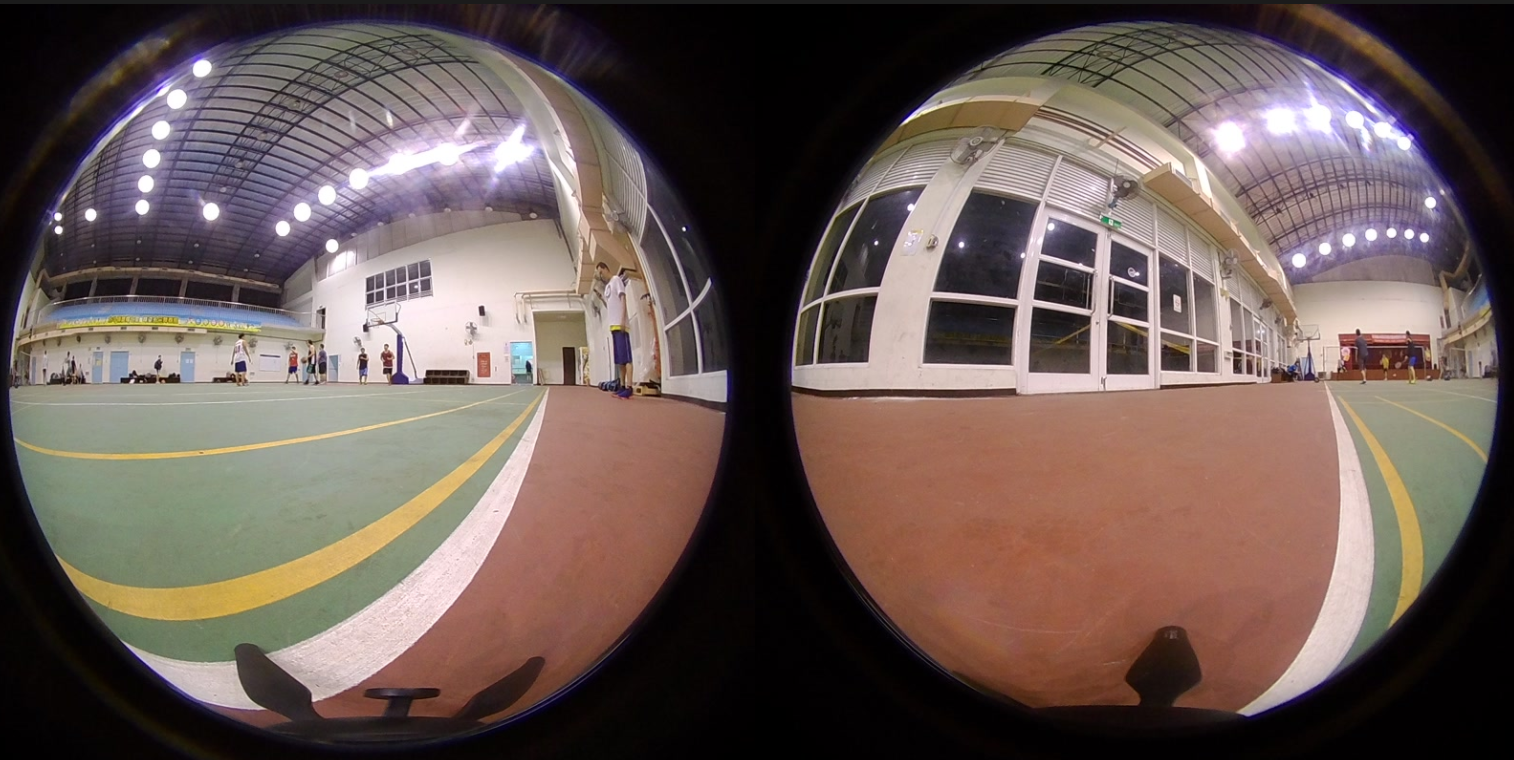 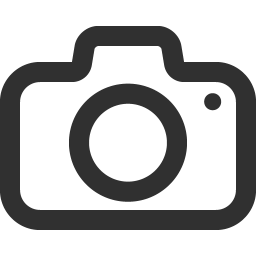 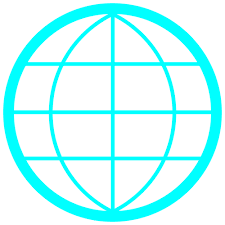 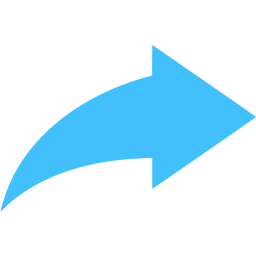 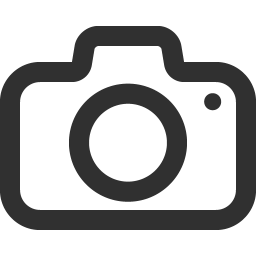 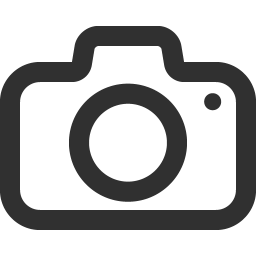 Stitching by using the tools which are  provided by the camera
Fisheye format
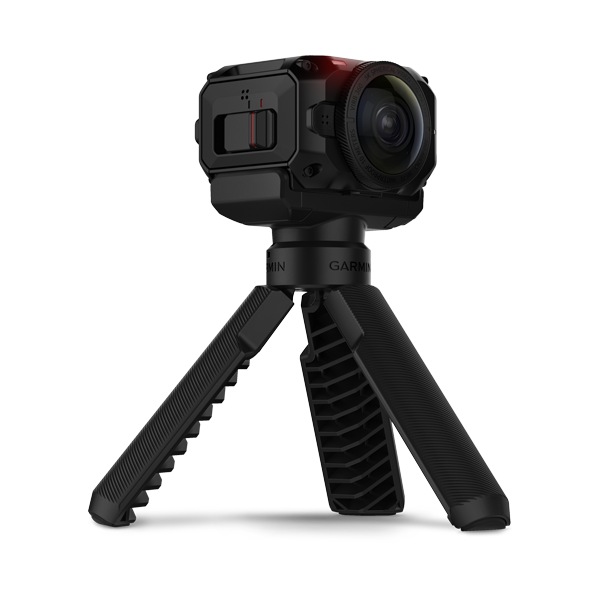 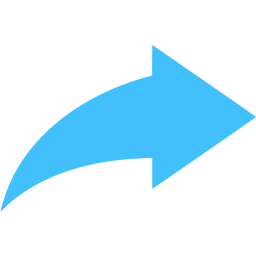 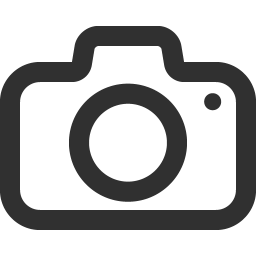 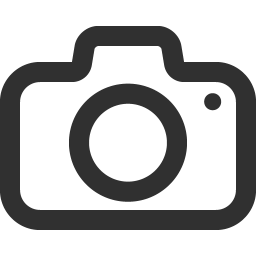 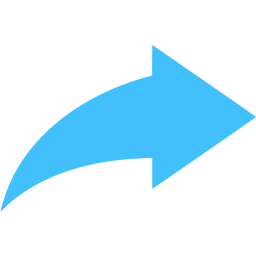 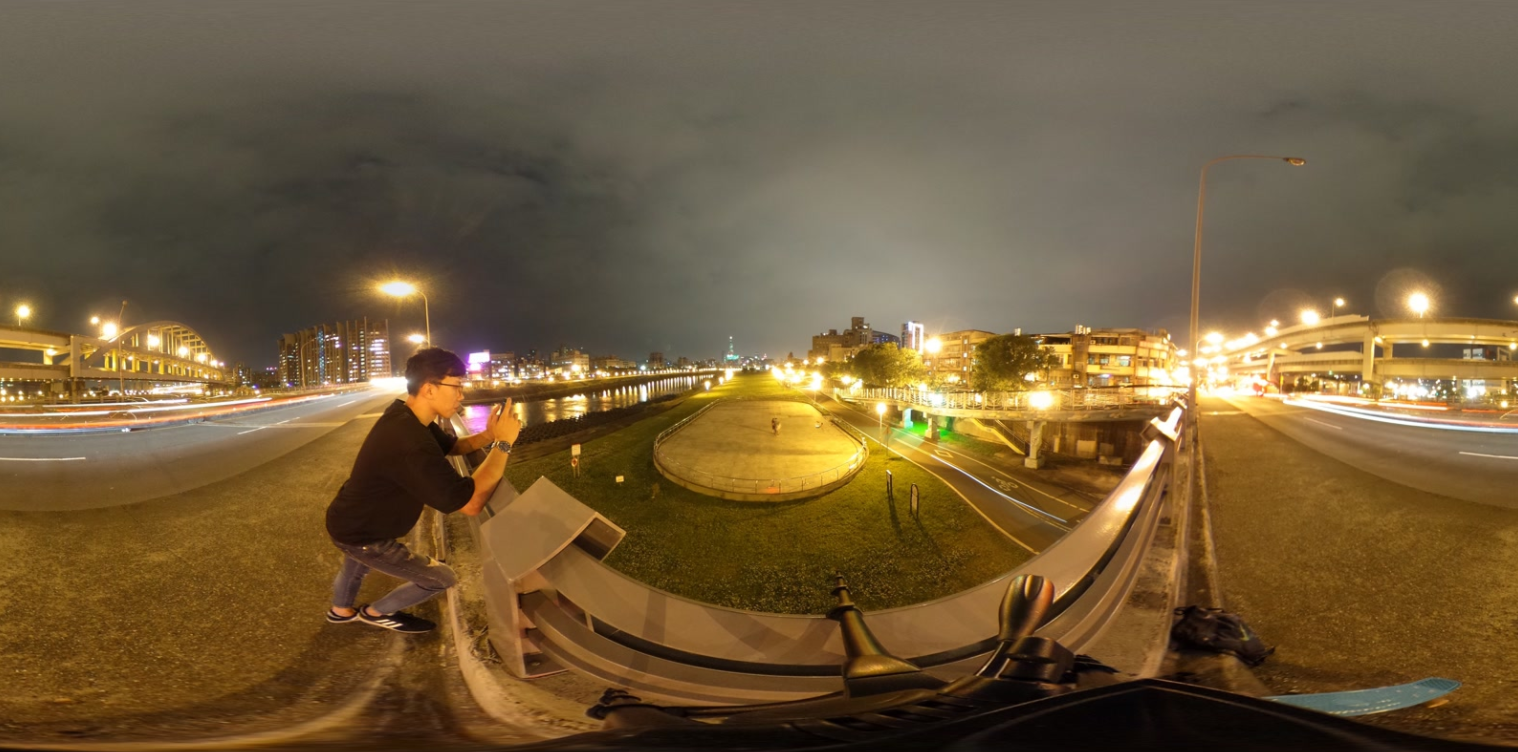 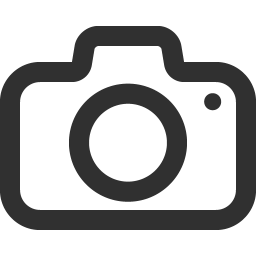 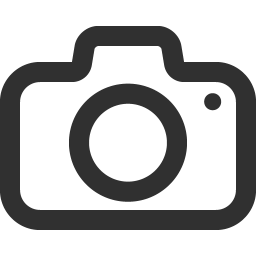 Stitching
Equirectangular format
Popular 360 cameras
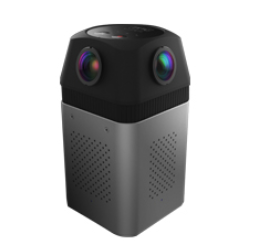 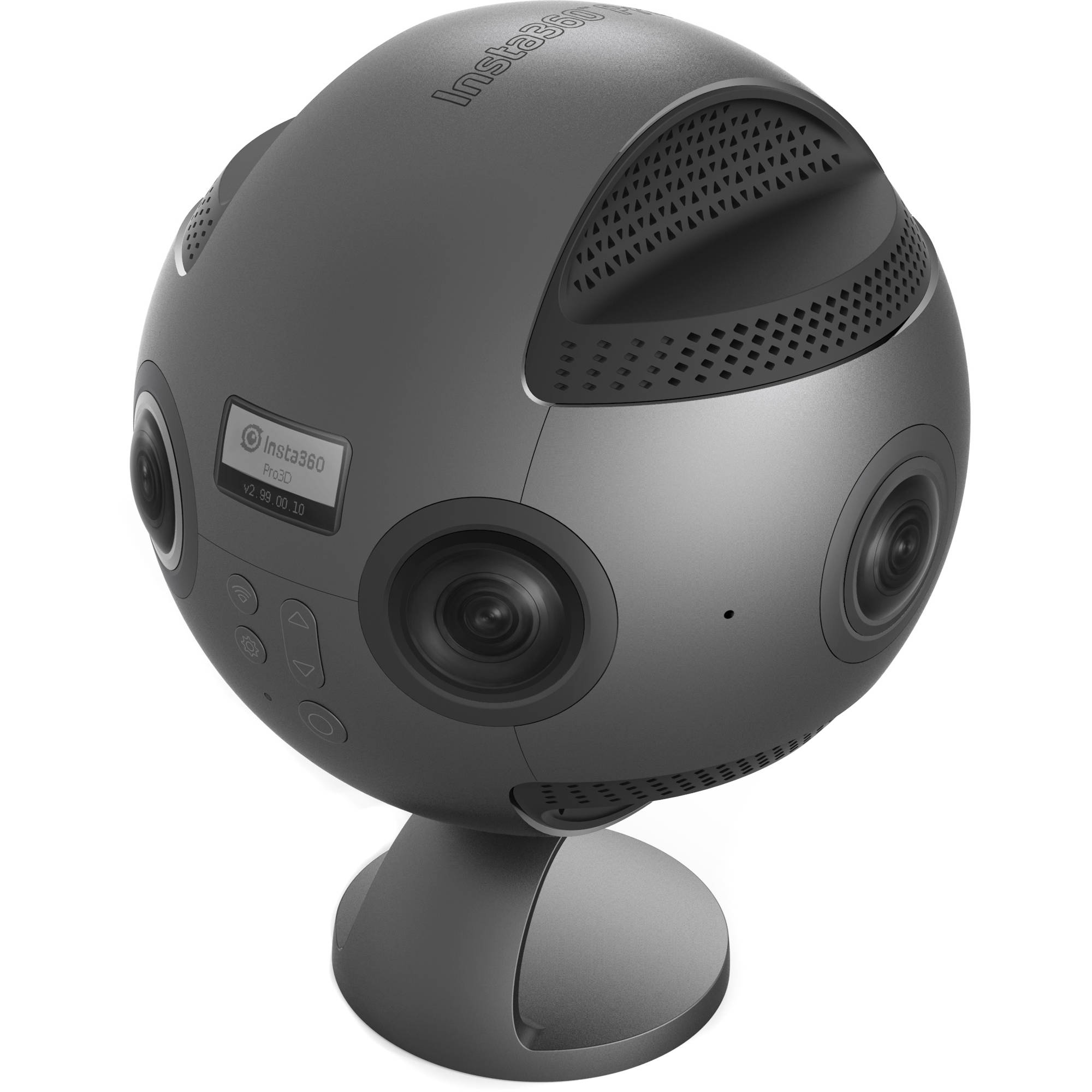 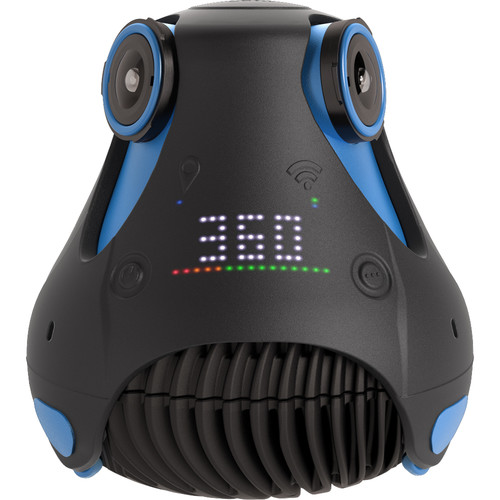 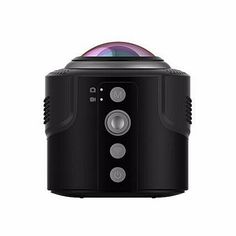 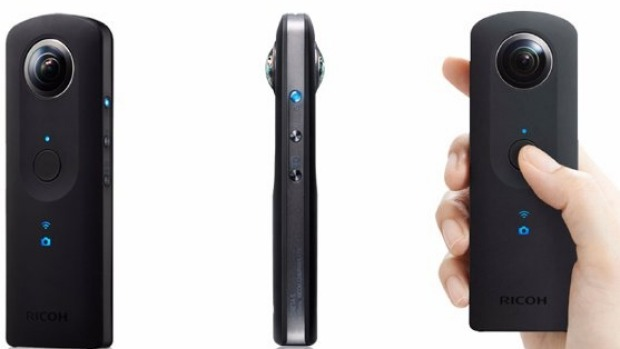 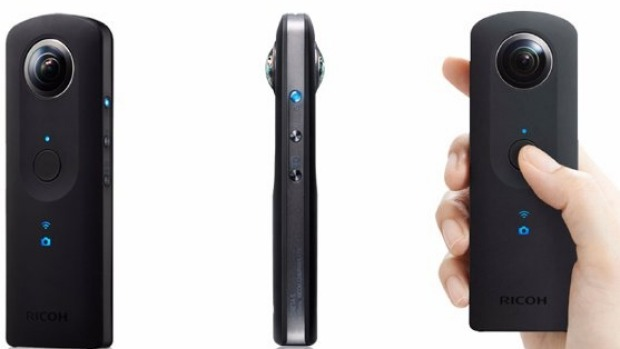 HOT
Single fisheye
Detu Sphere S
Dual fisheye
Ricoh Theta S
3 fisheye
GIROPTIC 360cam
4 fisheye
Detu F4
6 fisheye
Insta 360 Pro
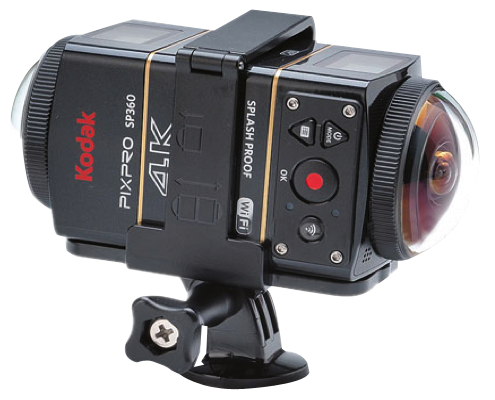 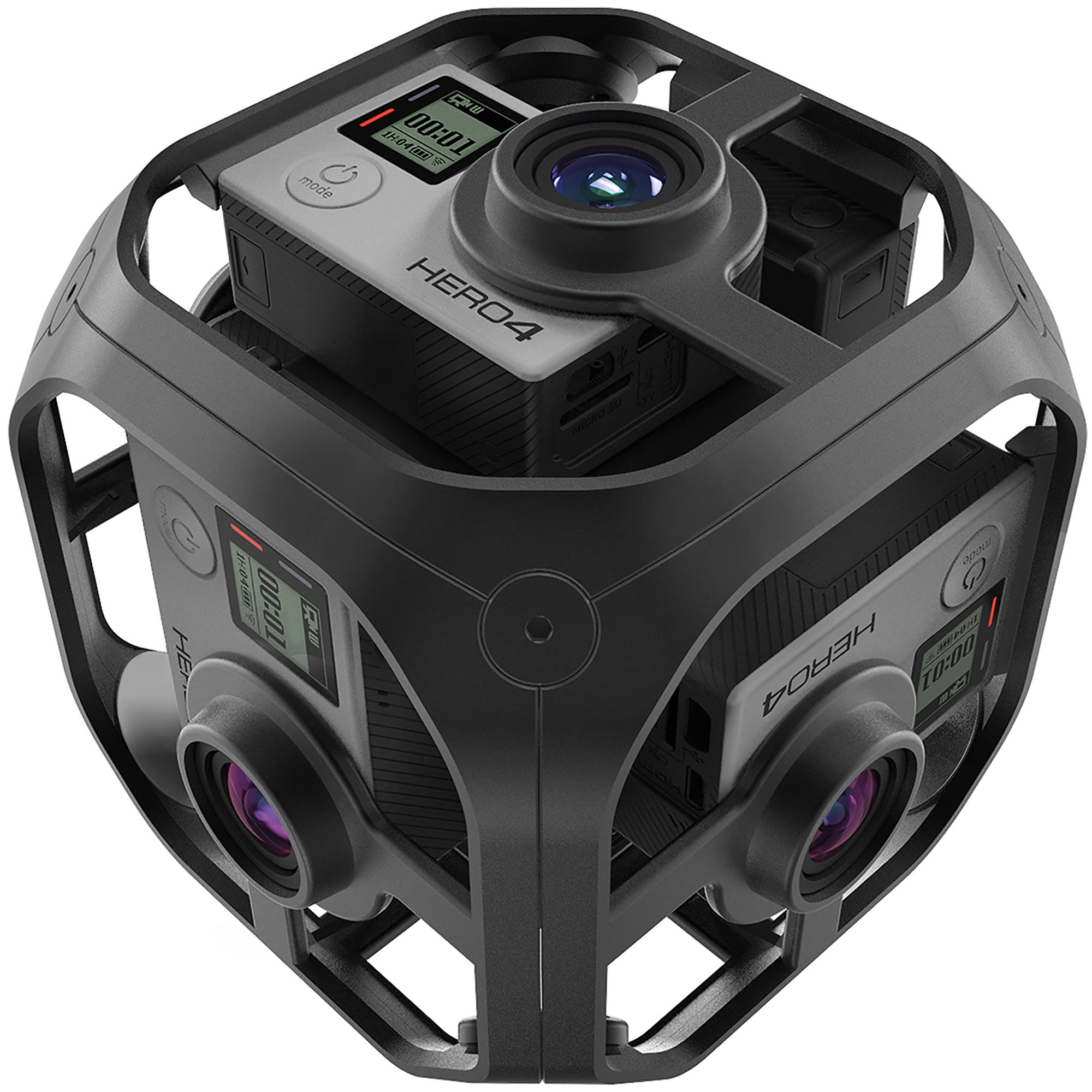 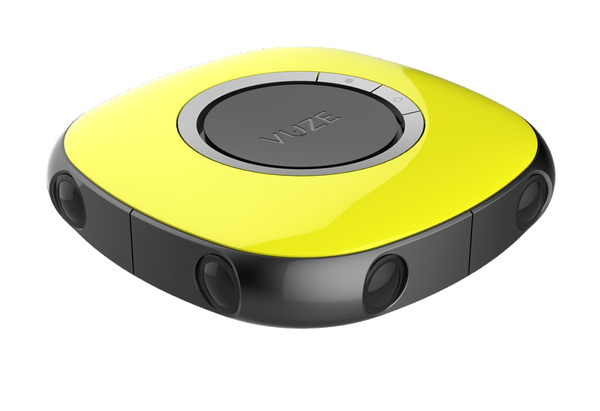 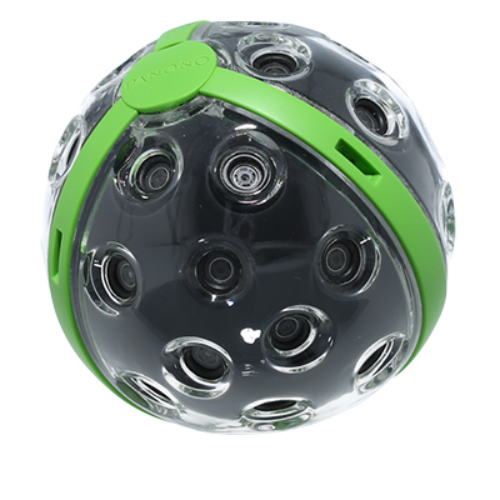 8 cameras
Vuze 4K 3D 360 Spherical VR Camera
2 standalone fisheye
Kodak SP360
36 camaras
PANONO
6 cameras
GoPro Omni
Supports 360° photo or video viewing on QTS 4.3.4
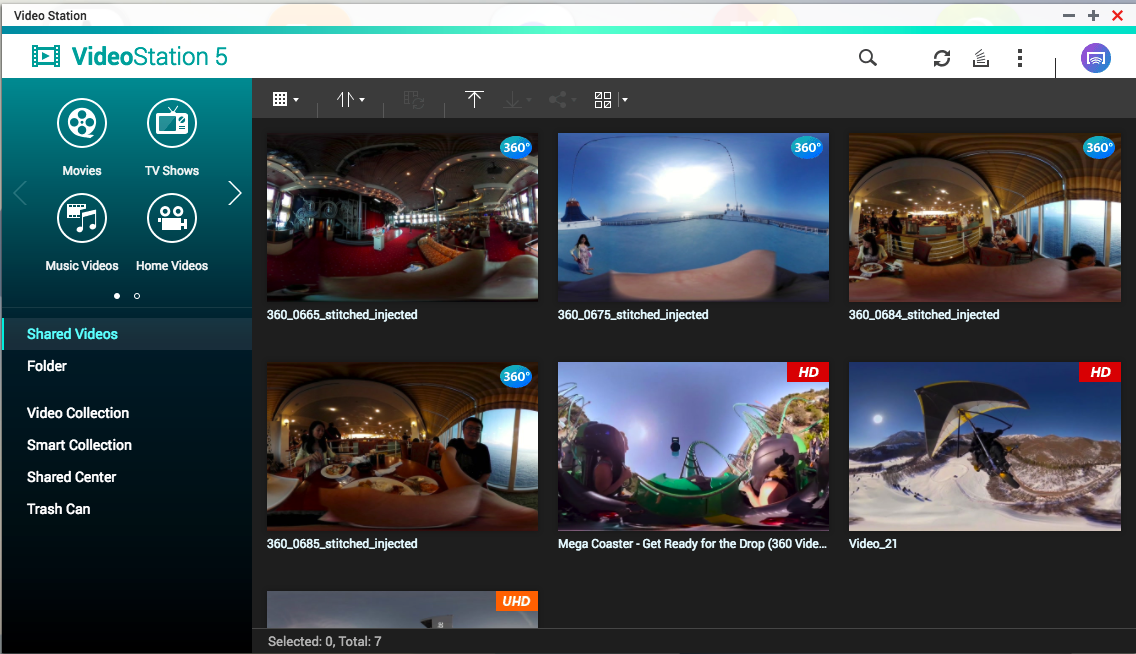 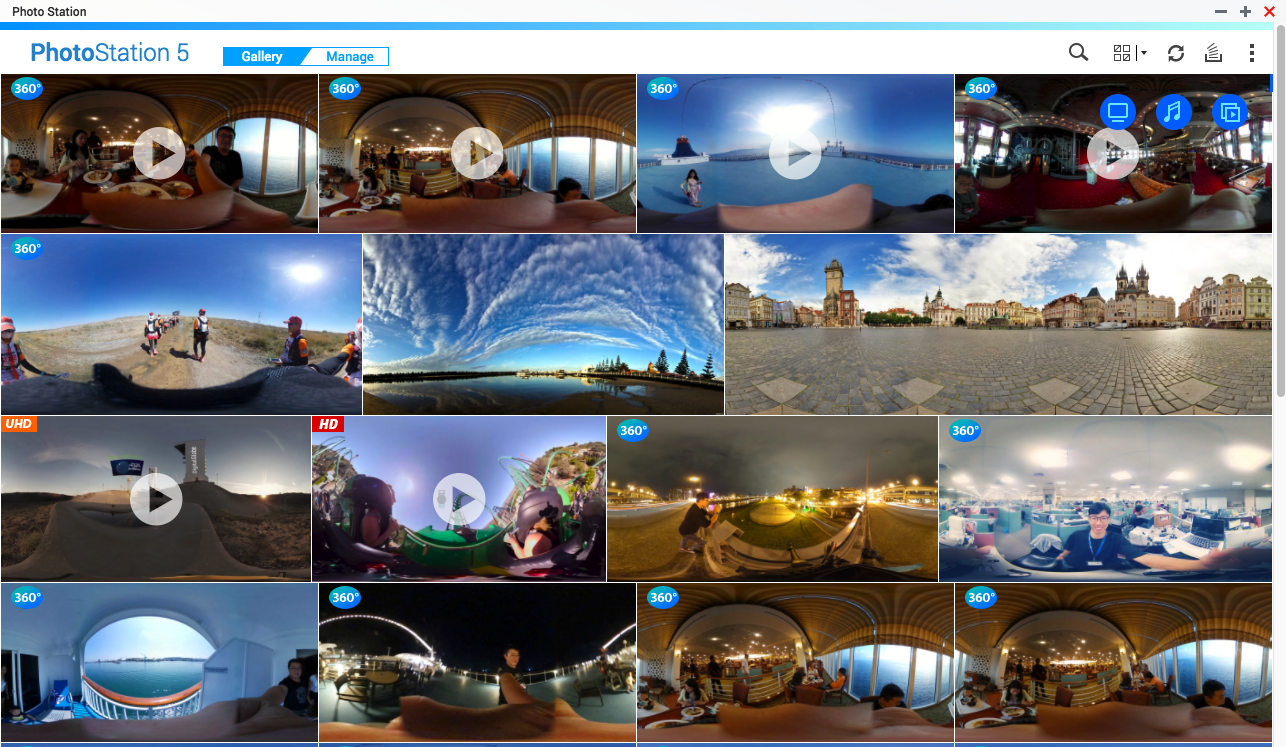 360° Photo and Video Viewing
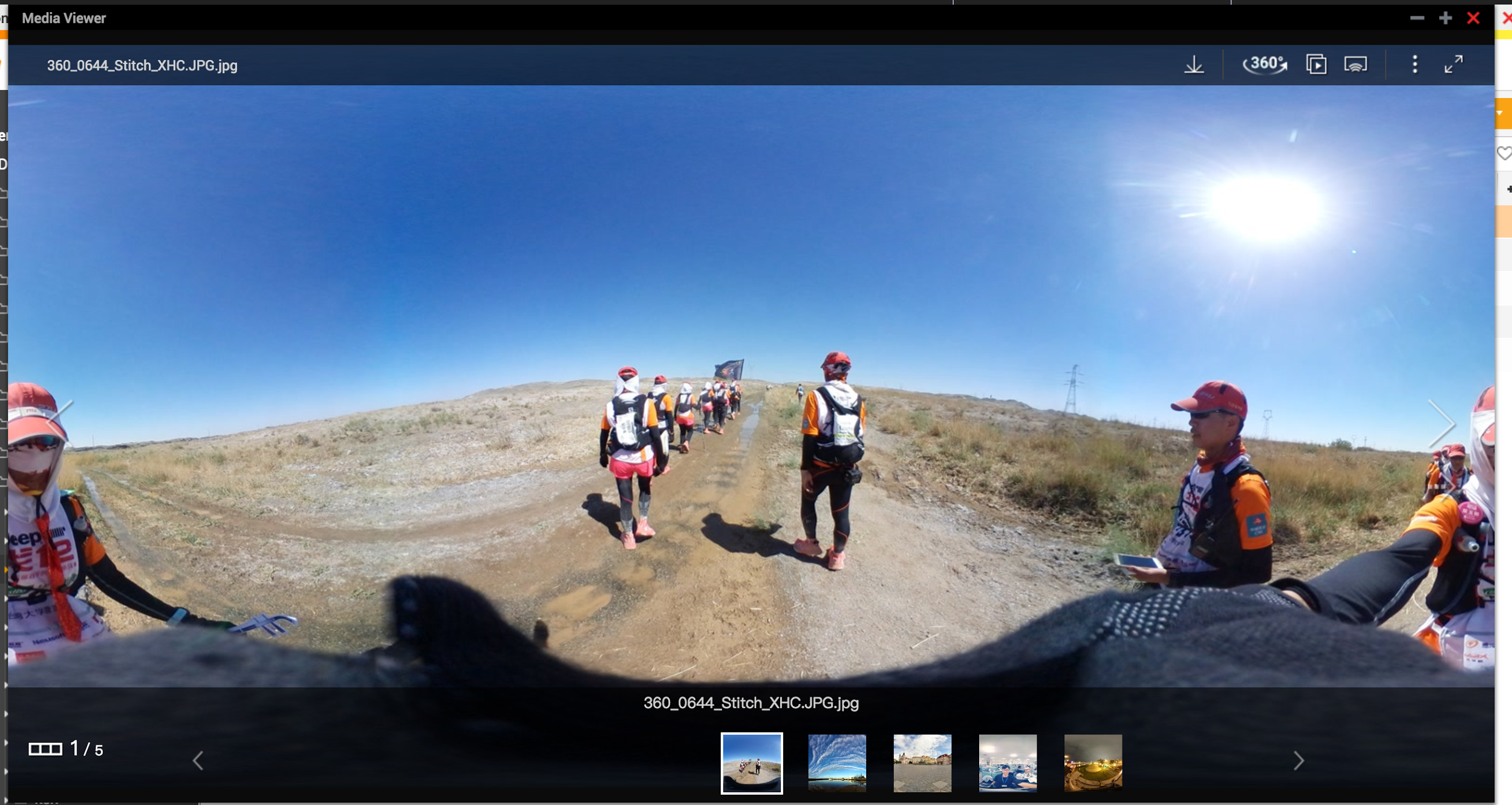 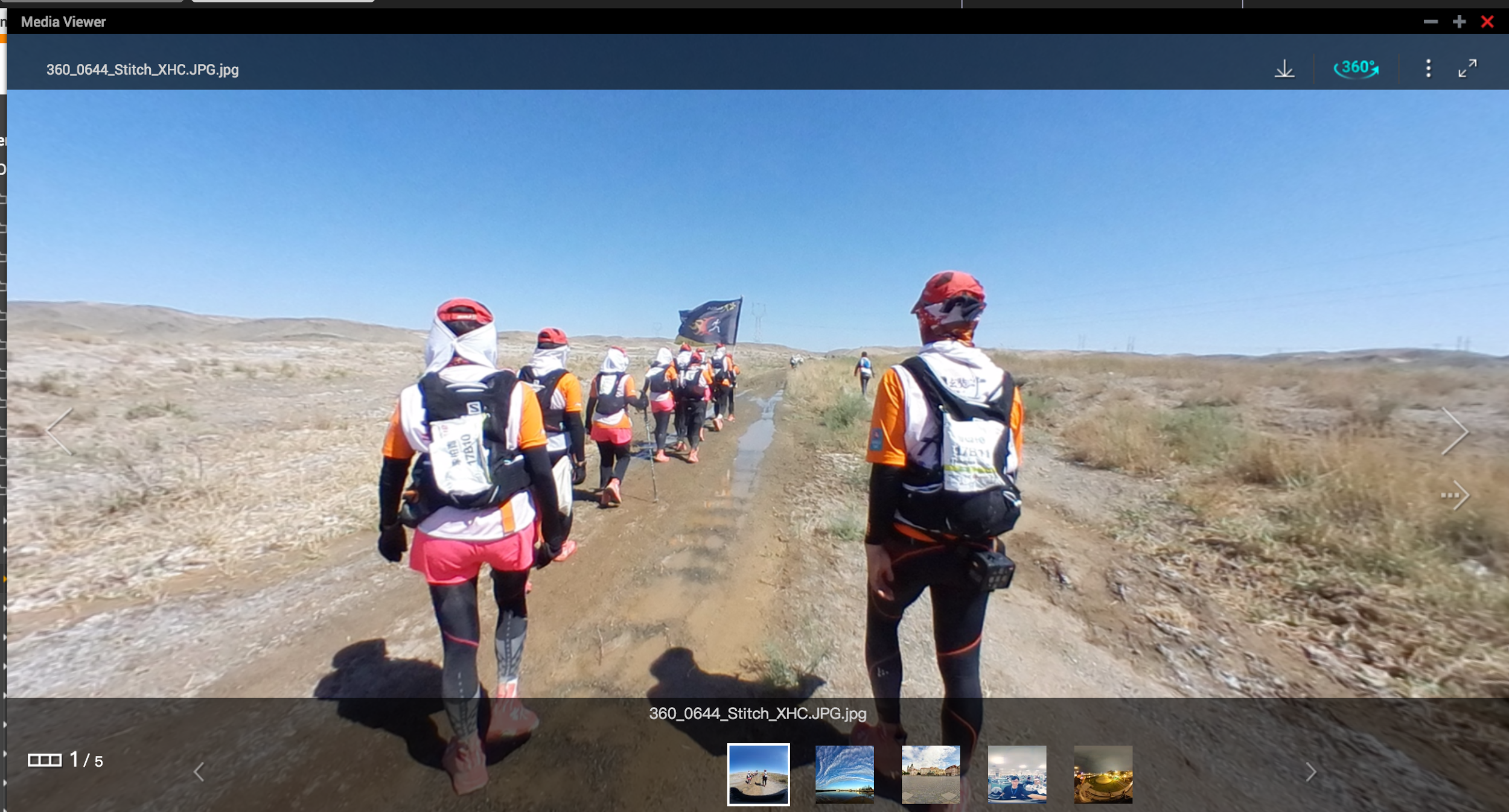 360° playback screen
View different angles by using mouse
Normal screen
360° file information
If the file which have the following information, the player will initiate 360° playback function to view files
Projection Type= equirectangular
If the file doesn’t have this information, you can still play by clicking the 360° button
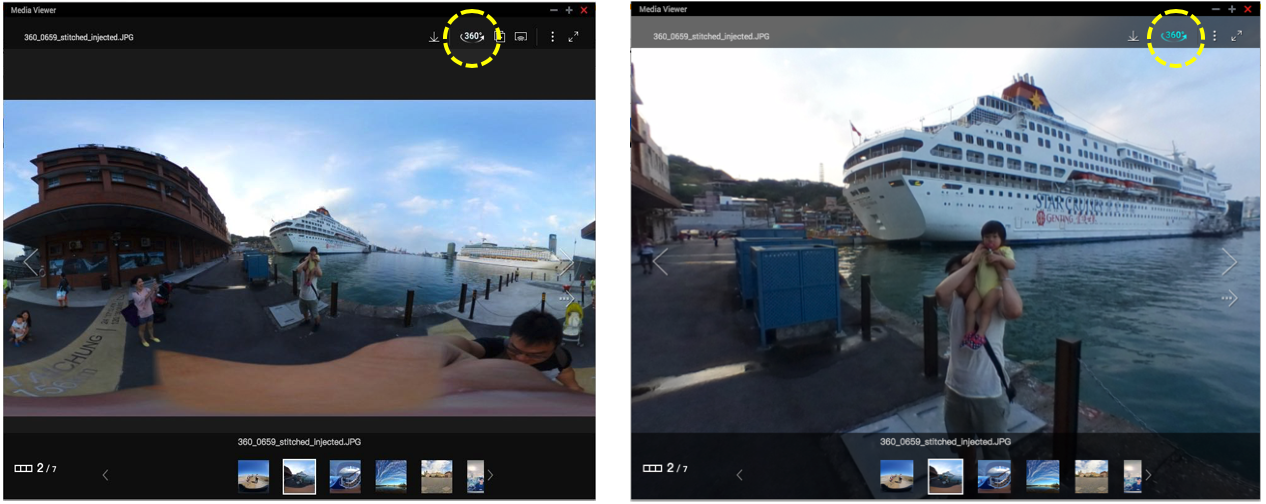 Supported Applications and Mobile Apps
Web-base Applications
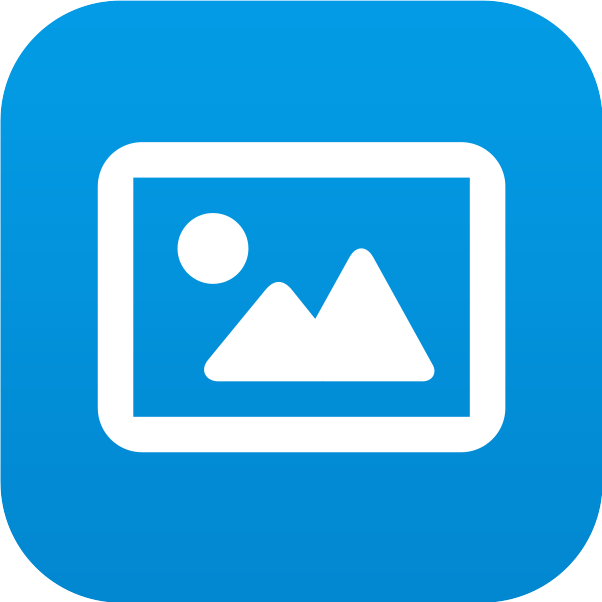 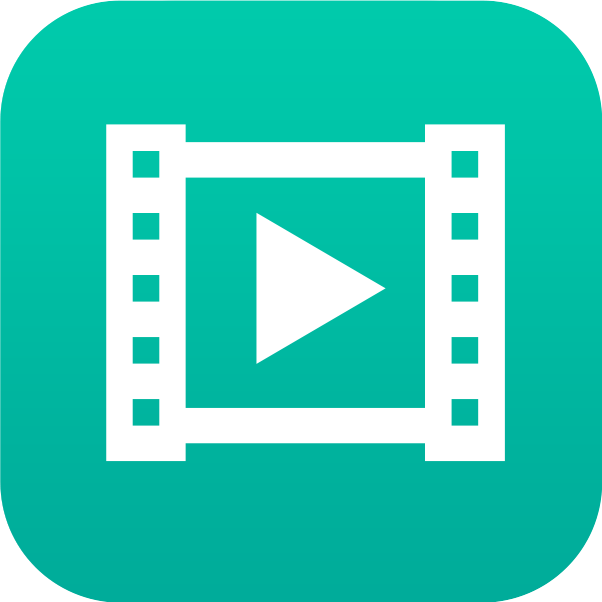 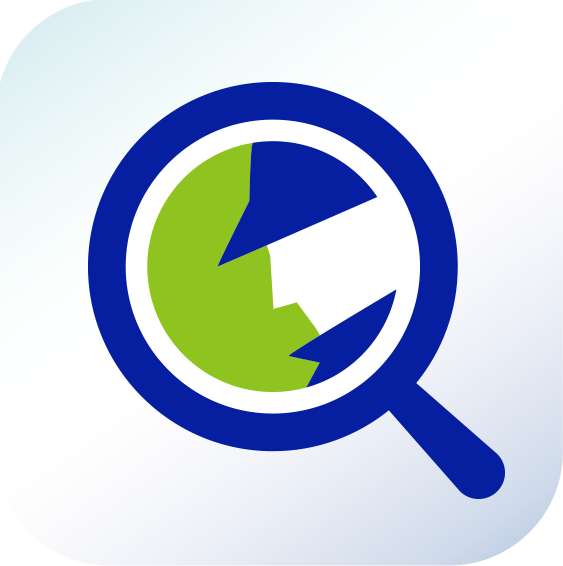 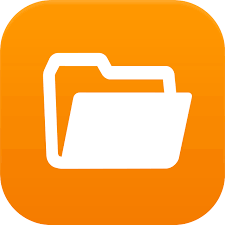 File Station
Video Station
Qsirch
Photo Station
Mobile Apps
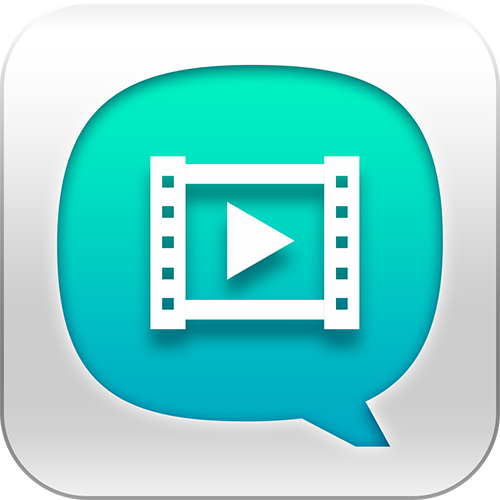 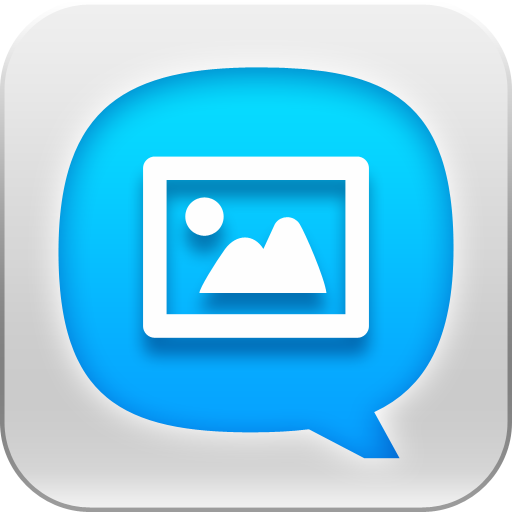 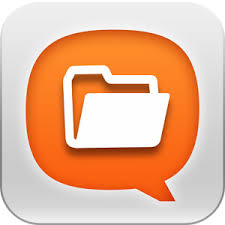 Qfile
Qvideo
Qphoto
Demo
TS-677
CPU：AMD Ryzen
RAM：8GB
GPU Card：Nvidia GTX 1050Ti
QTS Firmware 4.3.4
iPhone 6：
Giroptic iO 360 Camera
Qfile
THANK YOU